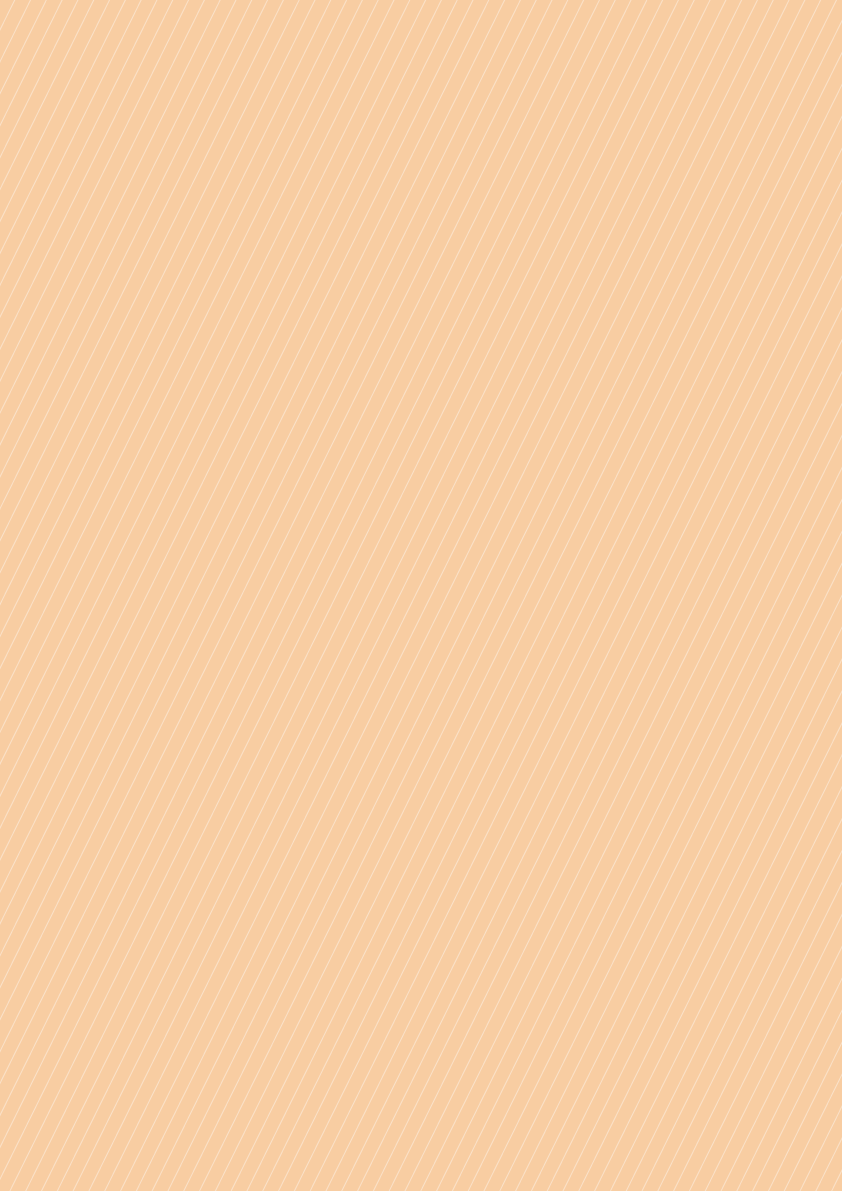 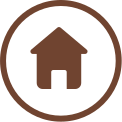 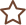 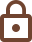 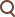 CHÀO MỪNG CÁC EM ĐẾN VỚI TIẾT HỌC NGÀY HÔM NAY!
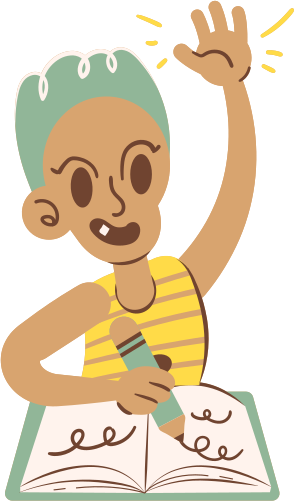 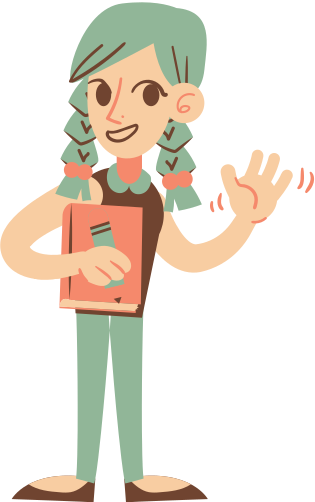 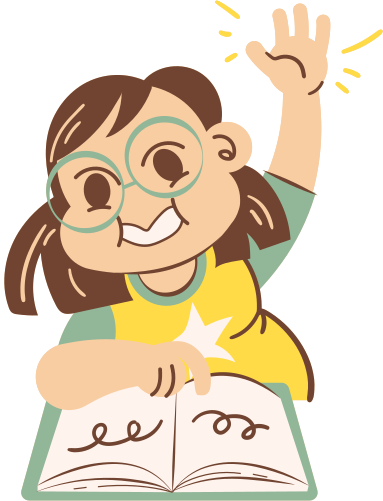 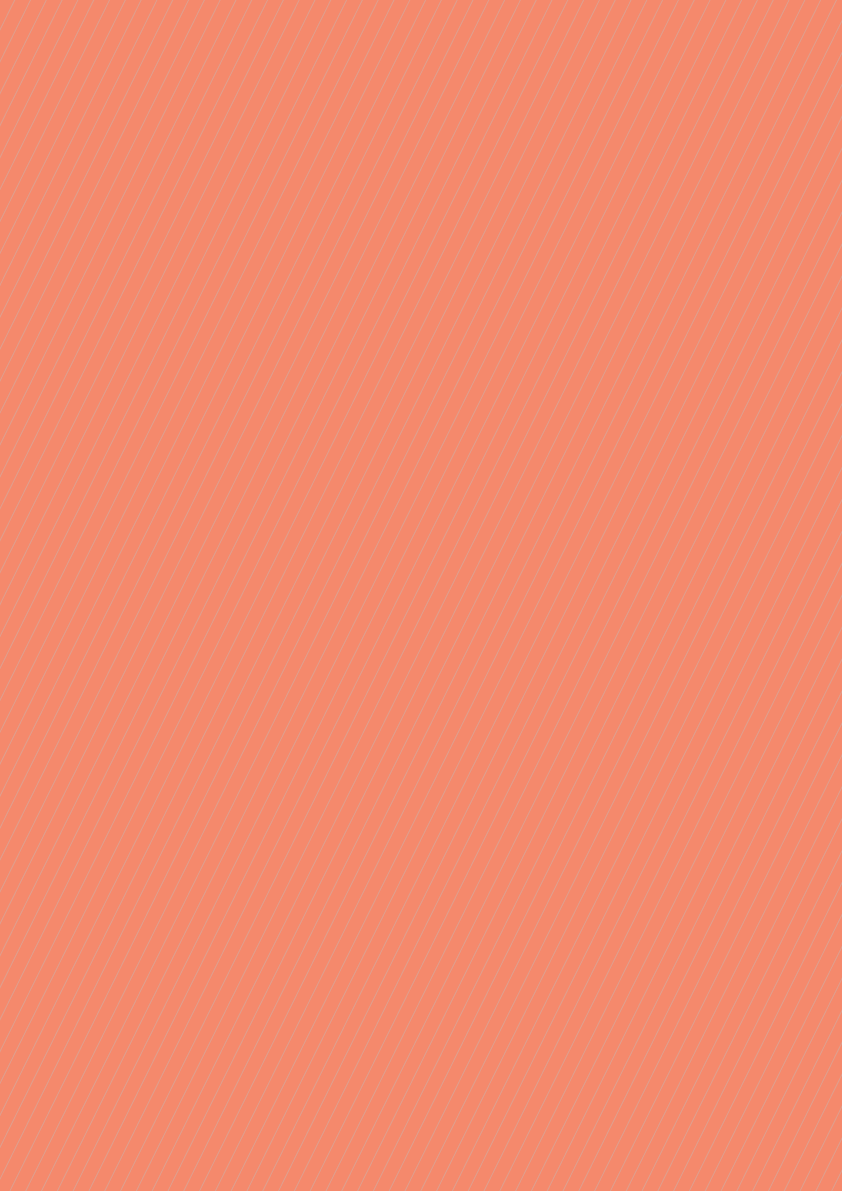 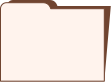 1. Khởi động
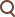 Trả lời câu hỏi
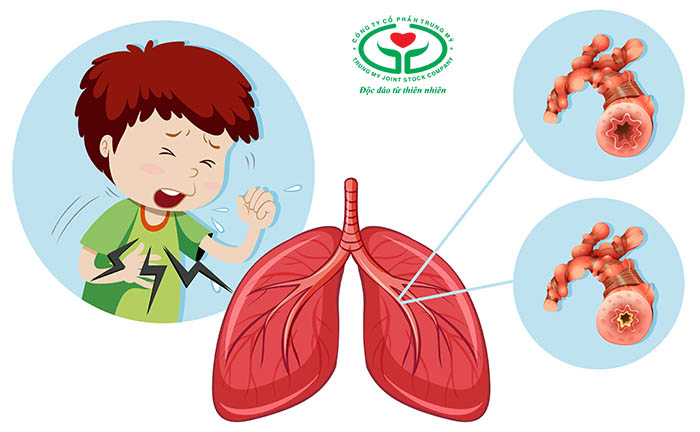 Em đã bao giờ bị tức ngực, tim đập nhanh chưa? Em bị như vậy khi nào?
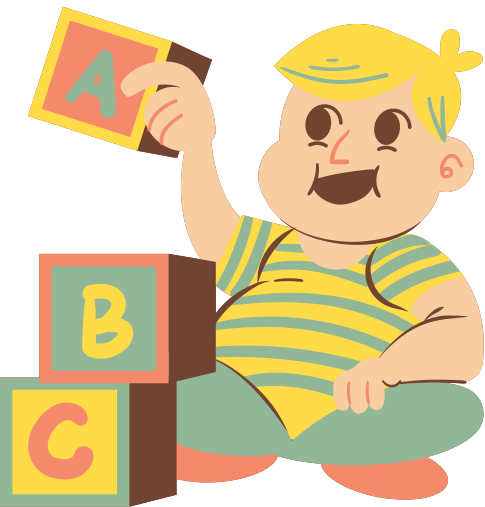 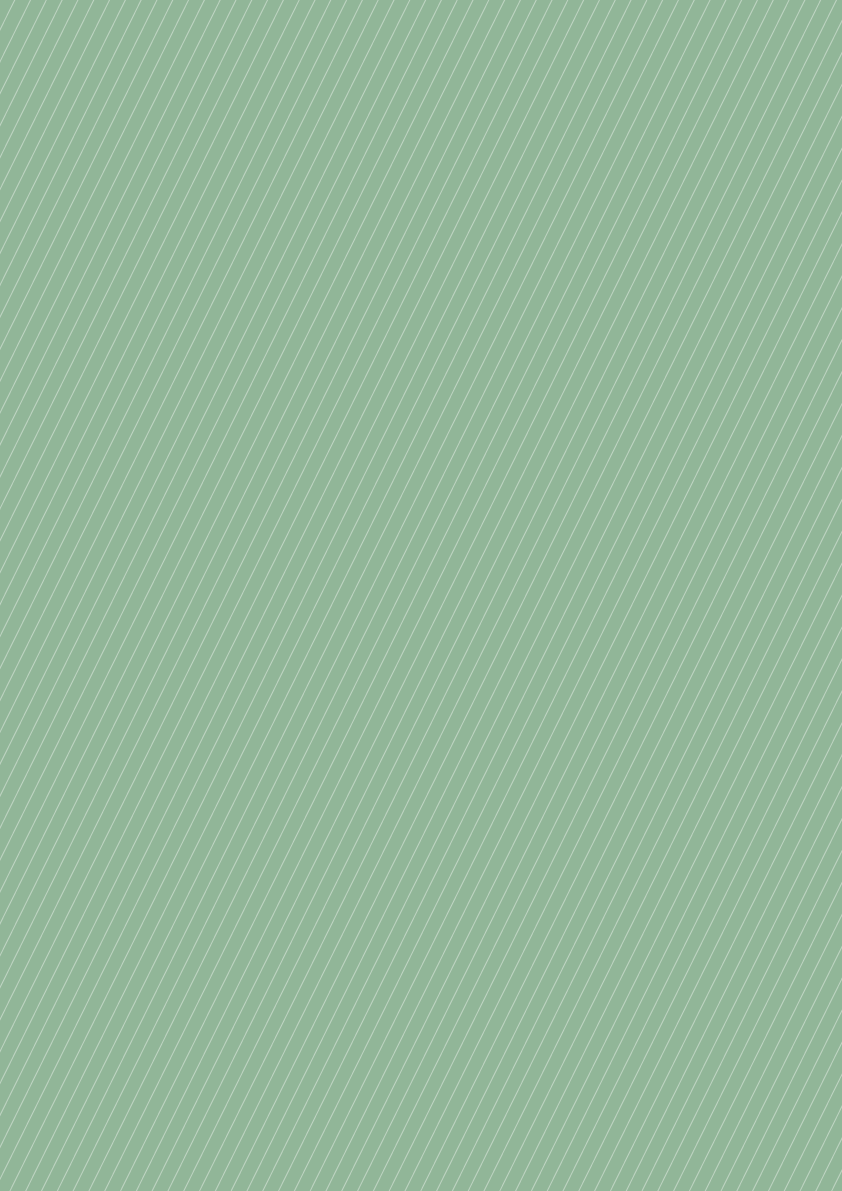 CÔNG NGHỆ
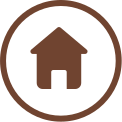 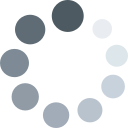 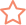 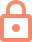 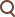 B À I  2 1
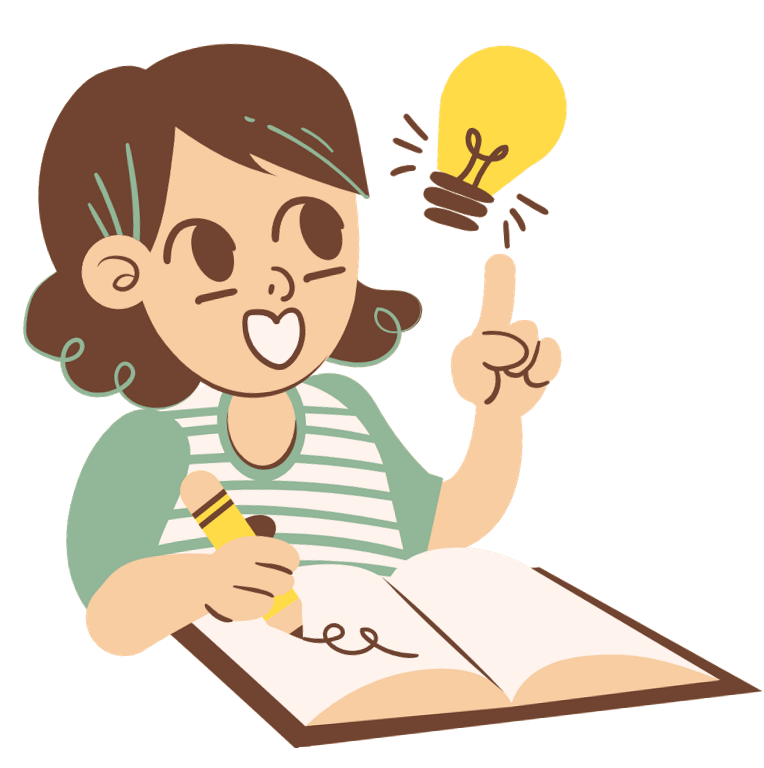 CHĂM SÓC VÀ BẢO VỆ CƠ QUAN TUẦN HOÀN
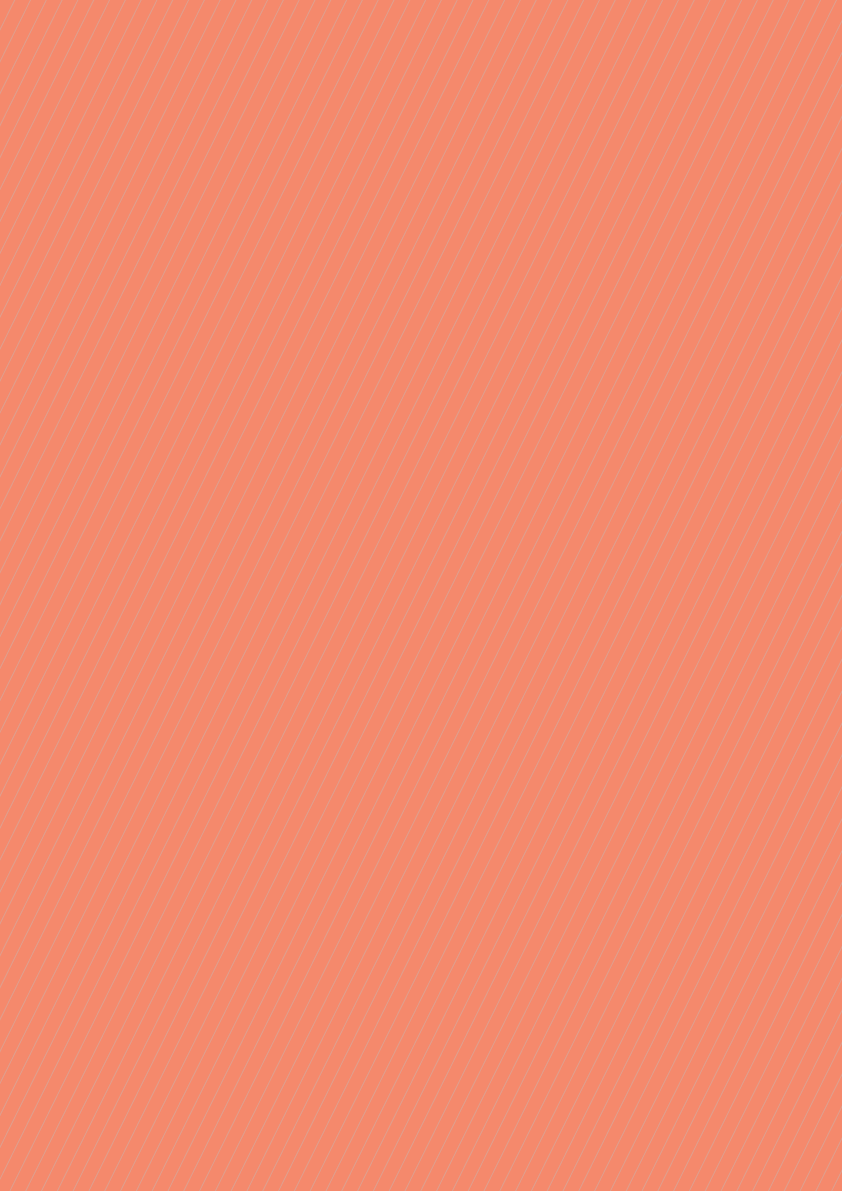 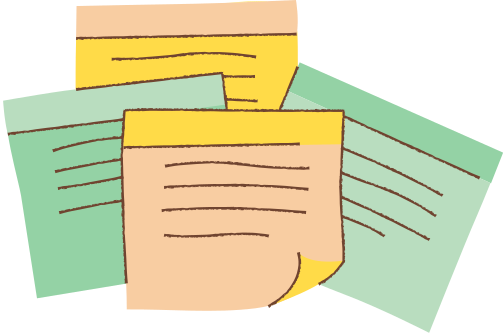 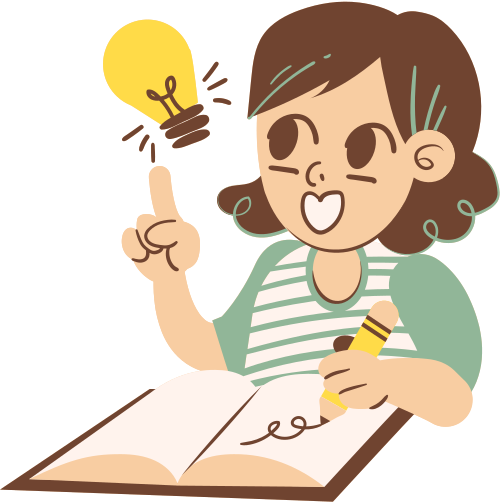 TIẾT 1
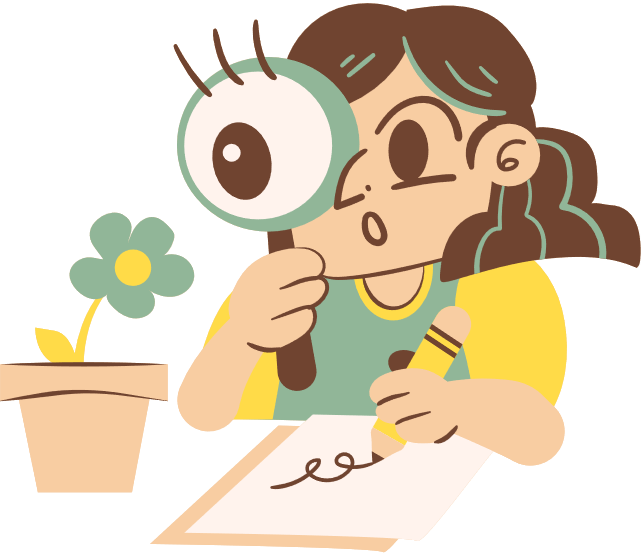 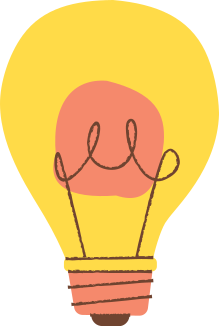 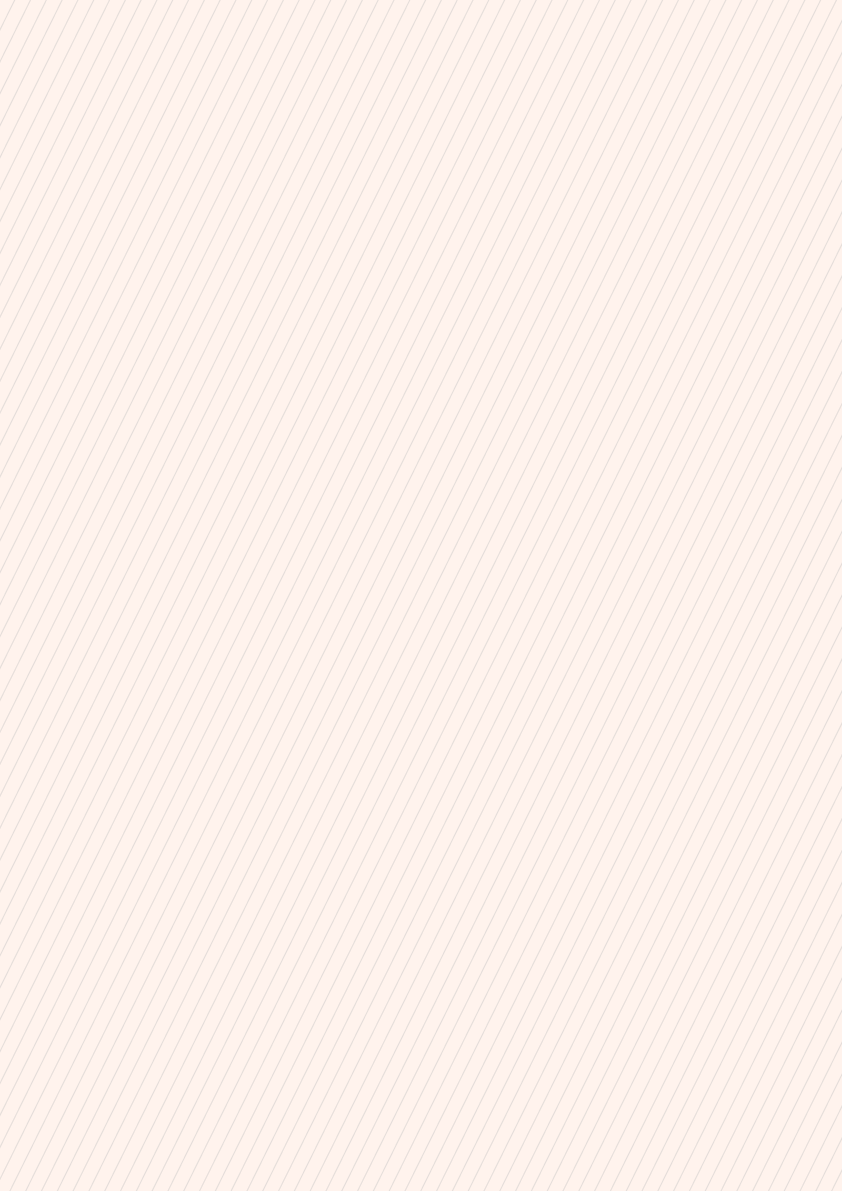 1. Hoạt động khám phá
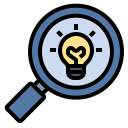 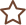 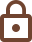 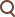 HĐ 1+2: Kể tên một số thức ăn, đồ uống có lợi và không có lợi.
Thảo luận nhóm
Quan sát hình 1 trong SGK trang 86:
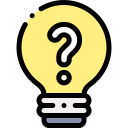 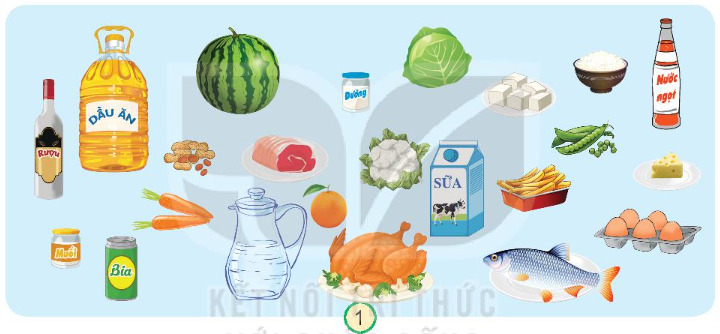 Những thức ăn, đồ uống nào có lợi, không có lợi đối với cơ quan tuần hoàn? Tại sao?
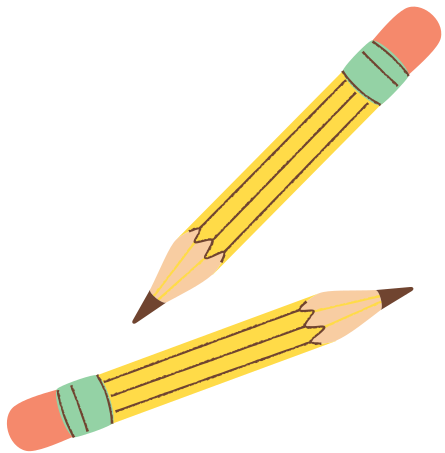 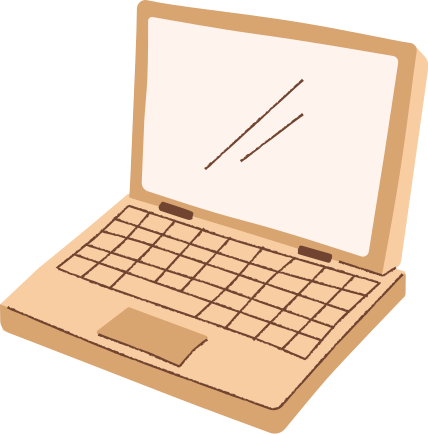 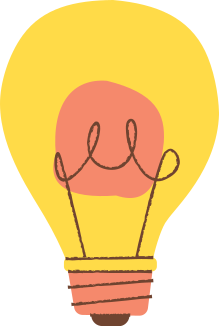 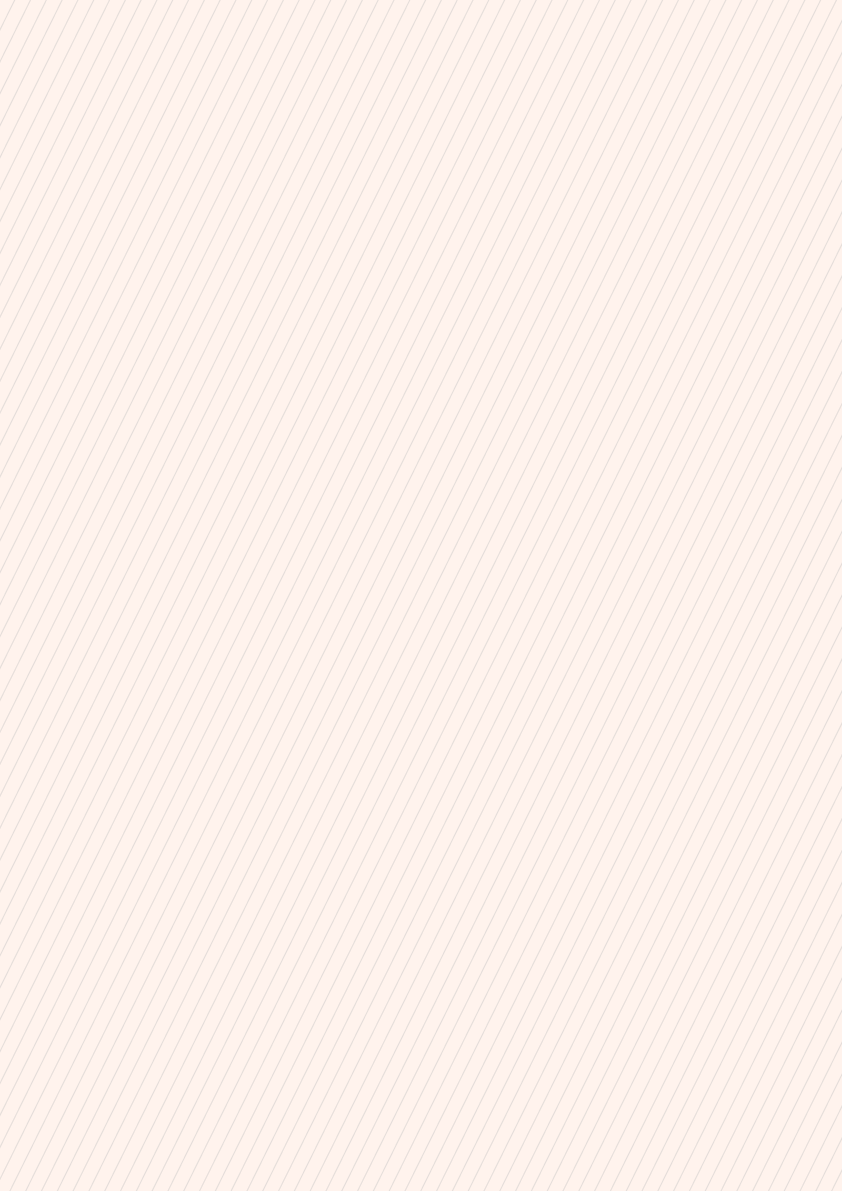 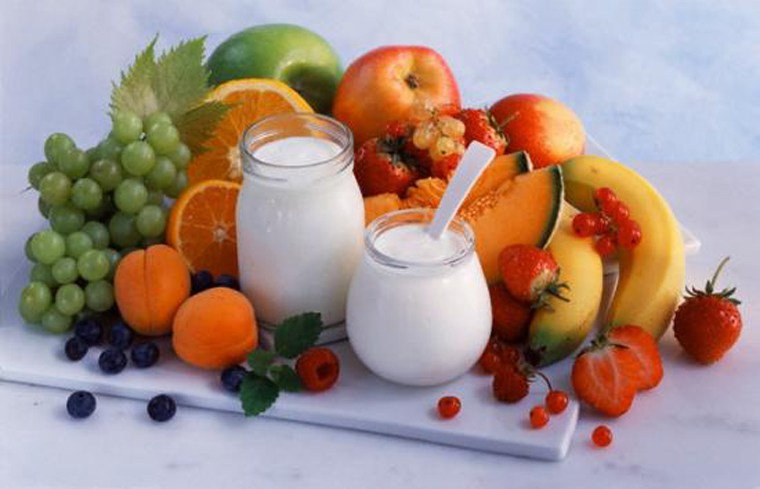 Có lợi: dưa hấu, nước lọc, quả cam, rau, sữa, cơm, cá, cà rốt, trứng, đỗ xanh, lạc, bơ...
Không có lợi: dầu ăn, rượu, bia, gà, nước ngọt, thịt,...
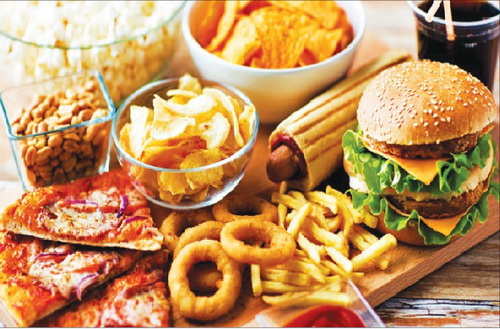 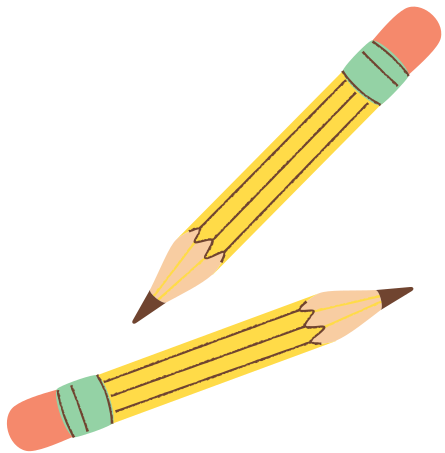 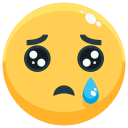 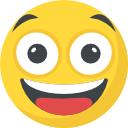 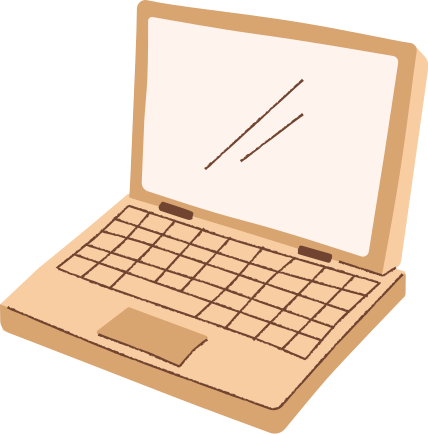 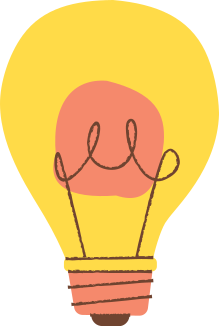 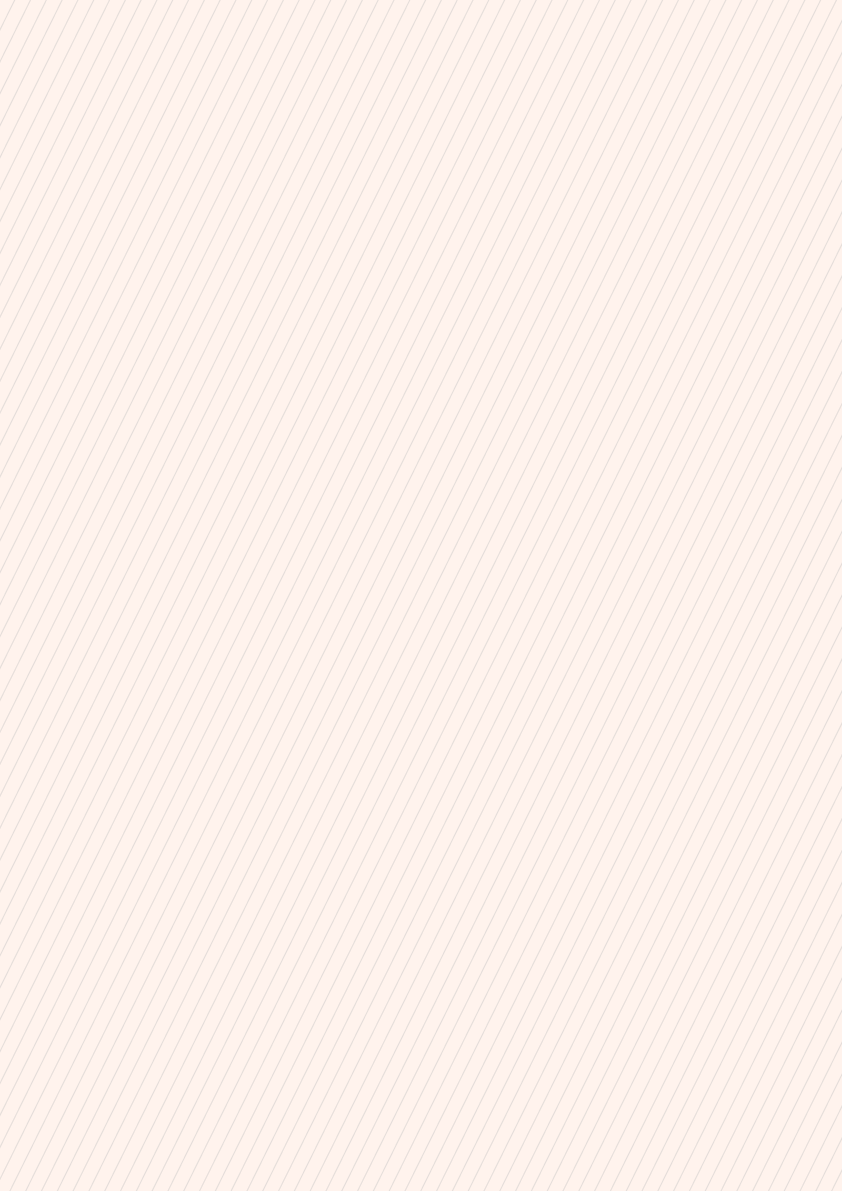 Em hãy kể thêm những thức ăn, đồ uống có lợi, không có lợi đối với cơ quan tuần hoàn.
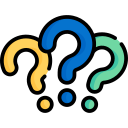 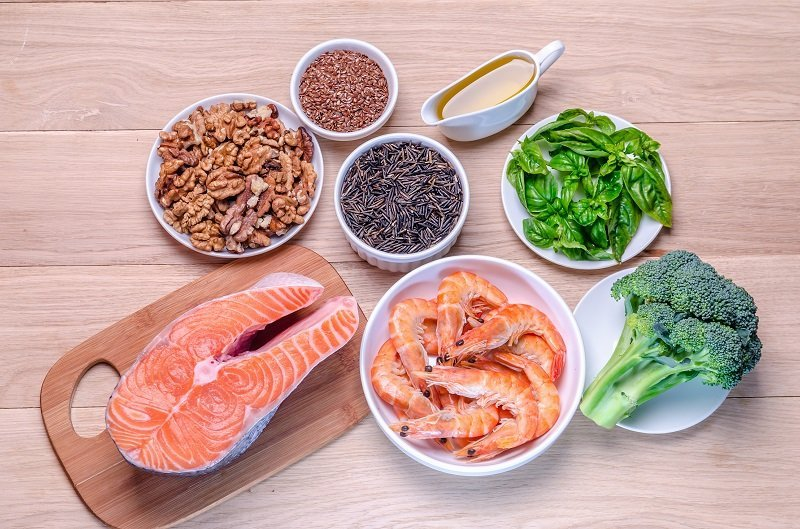 Có lợi: trà xanh, các loại hạt, cá hồi, rau xanh…
Không có lợi: dầu ăn, rượu, bia, đồ ăn cay nóng, đồ ăn chiên rán nhiều dầu mỡ...
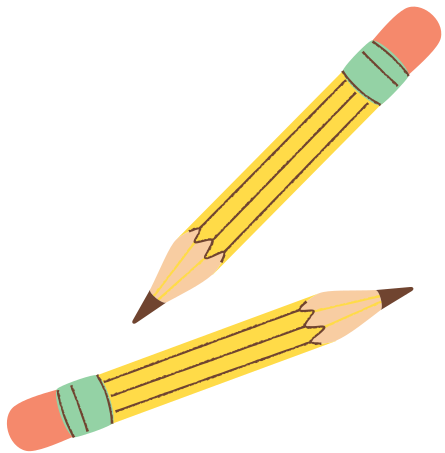 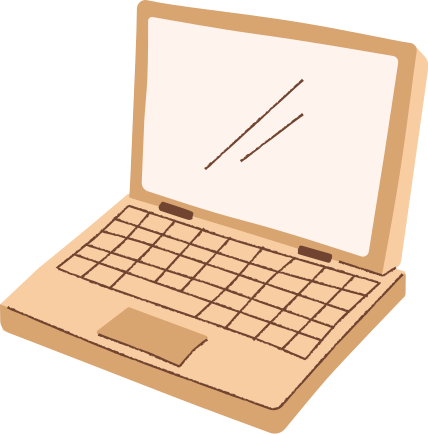 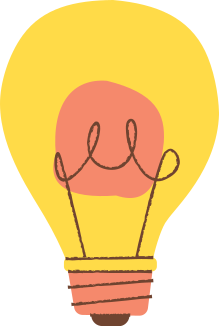 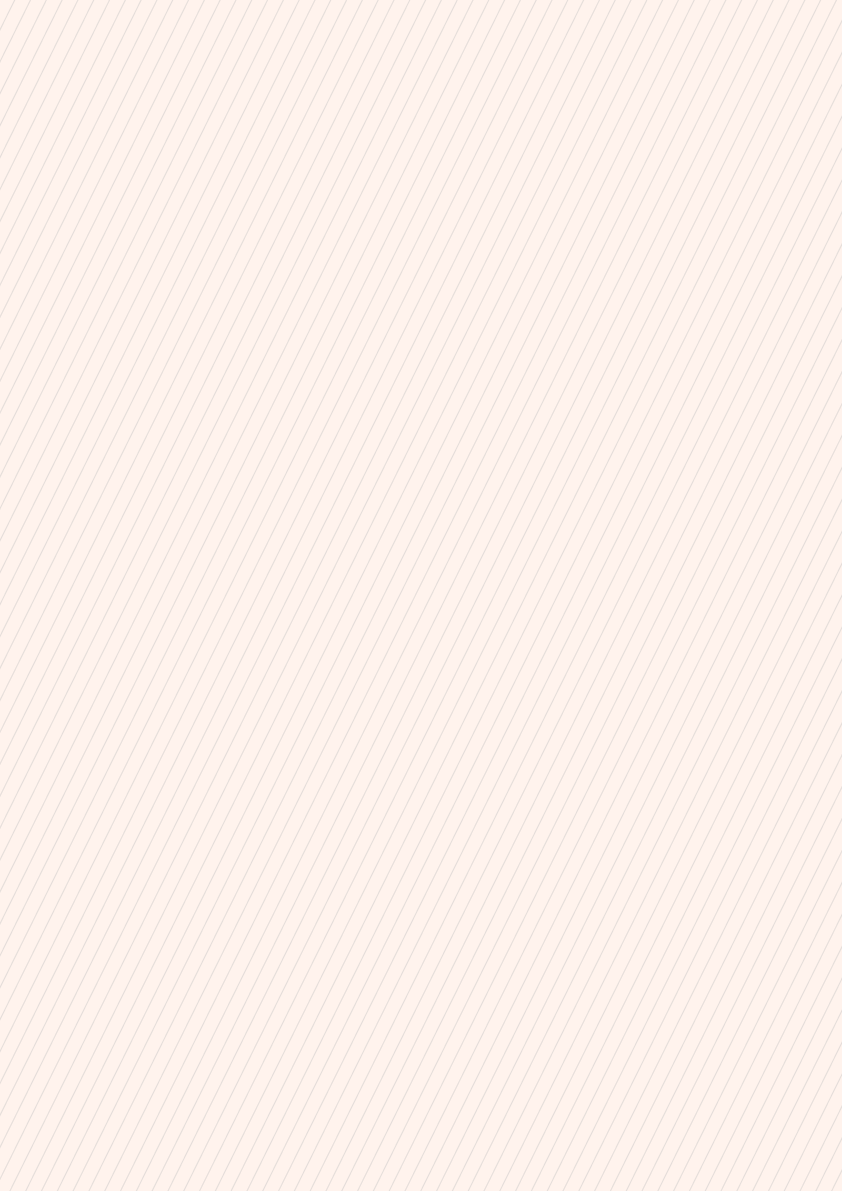 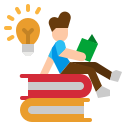 HĐ 3: Giữ gìn bảo vệ cơ quan tuần hoàn
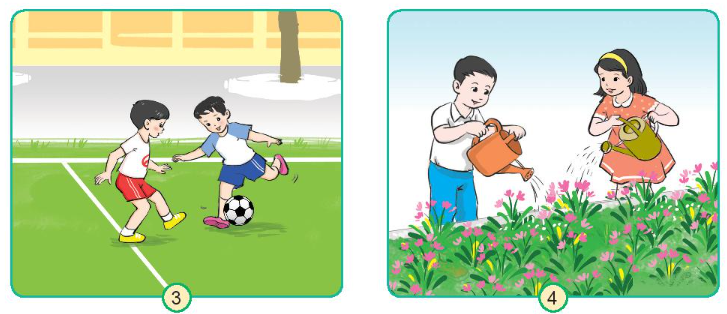 Thực hiện chơi trò chơi và trả lời các câu hỏi:
Các bạn trong hình đang làm gì? Nó có lợi hoặc có hại gì cho cơ thể? Tại sao?
Việc đó nên làm hay là cần tránh để bảo vê cơ quan tuần hoàn?
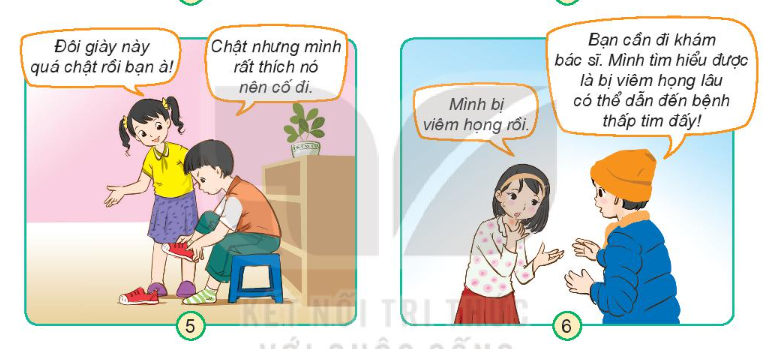 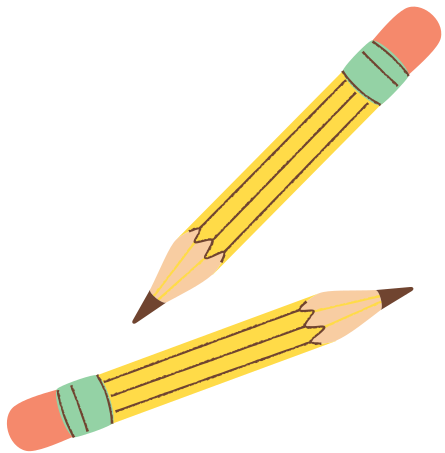 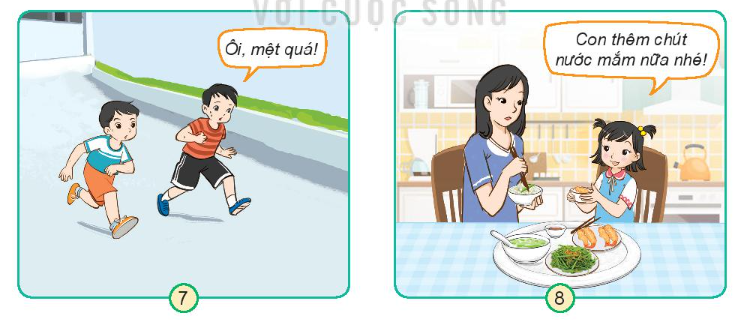 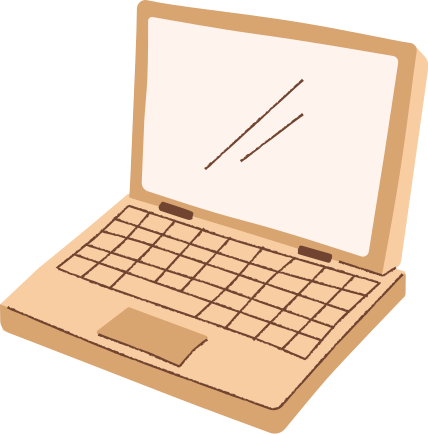 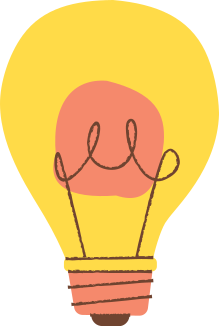 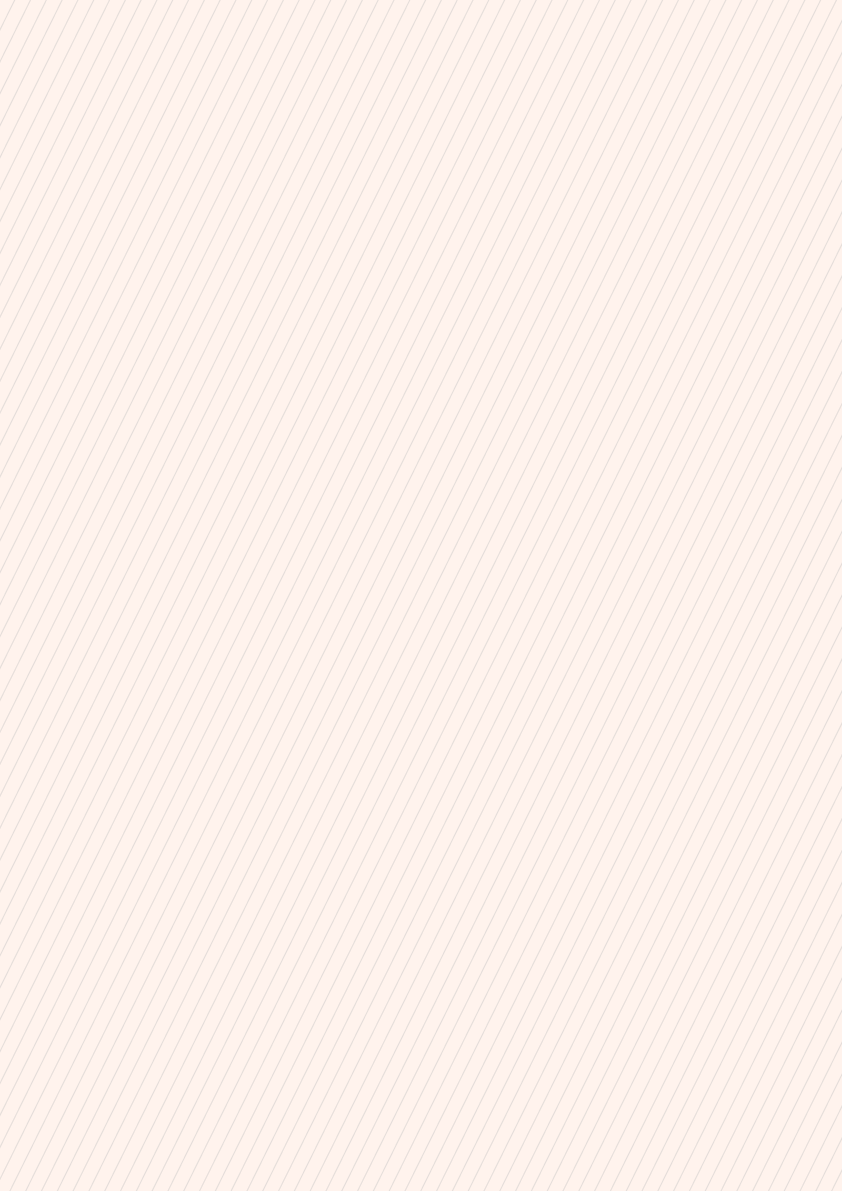 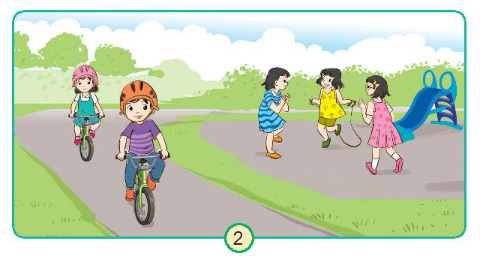 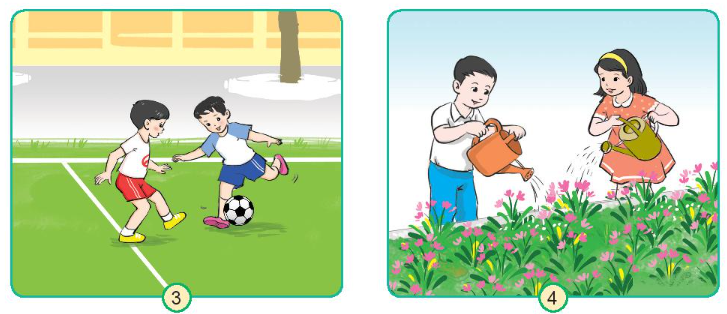 Hoạt động thể dục thể thao
Chăm sóc cây trồng
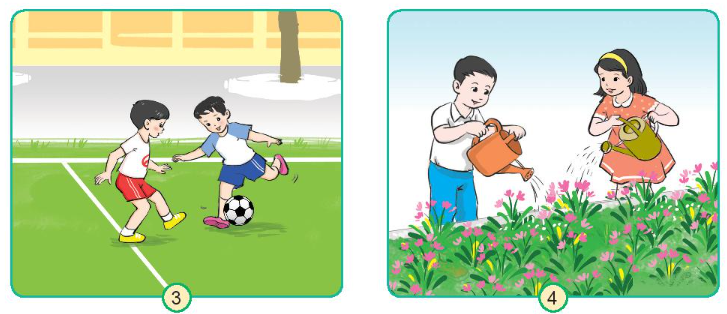 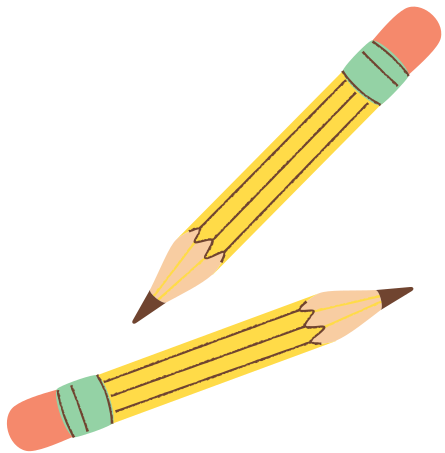 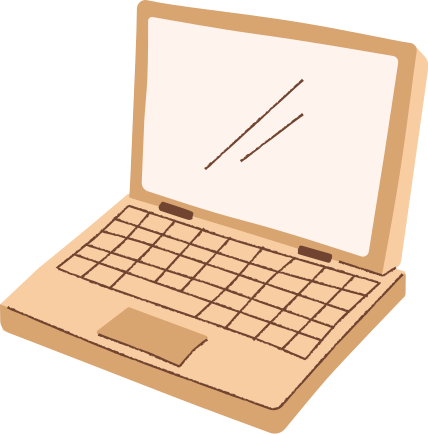 Chơi đá bóng
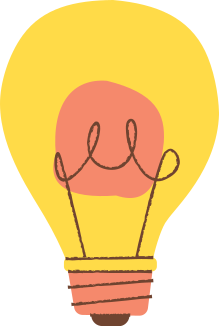 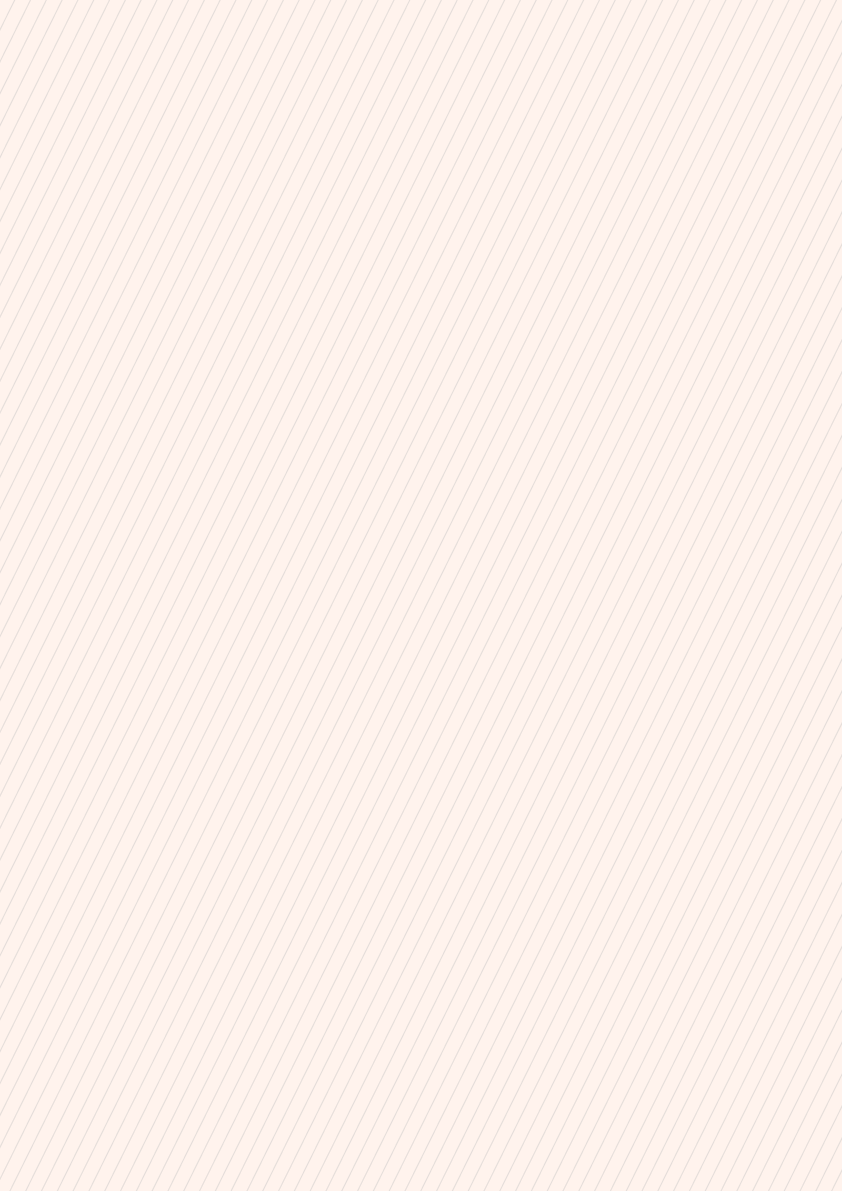 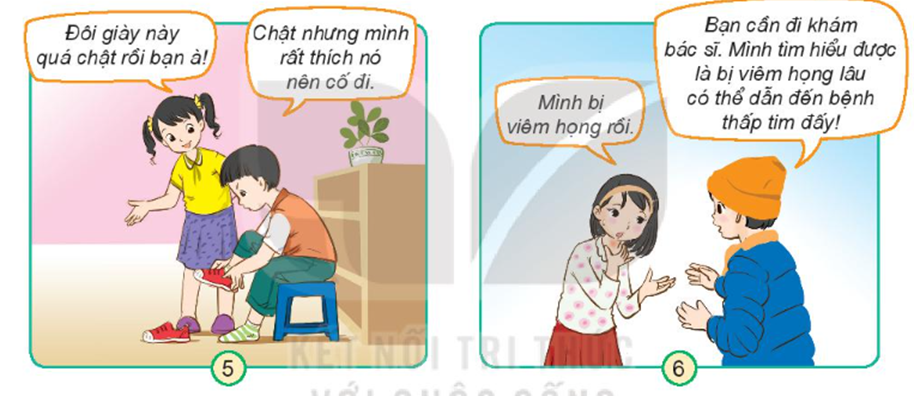 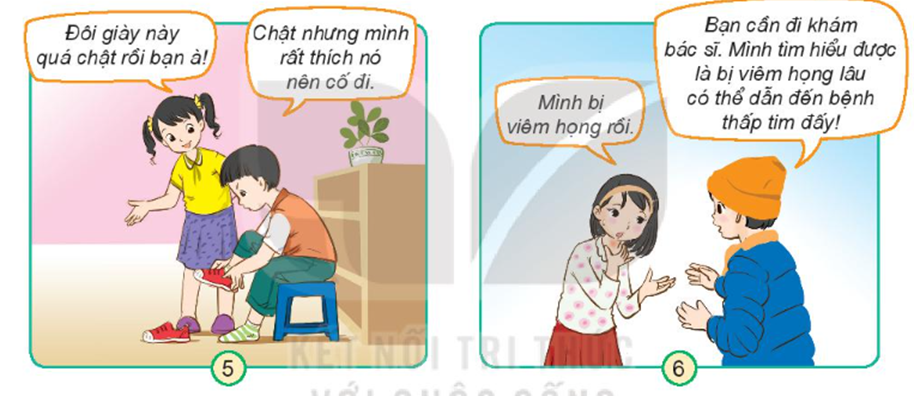 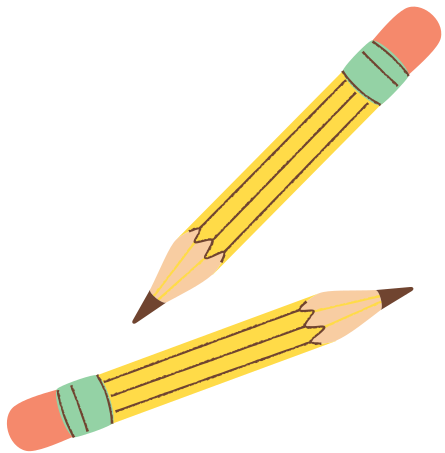 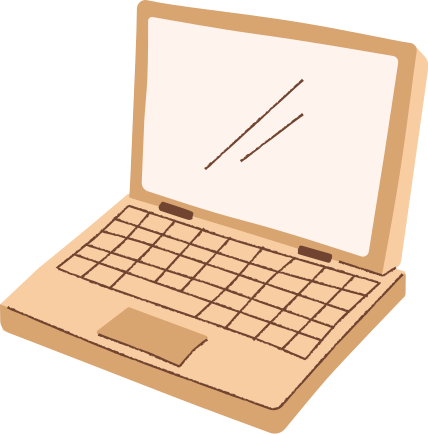 Cố đi đôi giày chật với chân
Chưa đi khám khi bị viêm họng
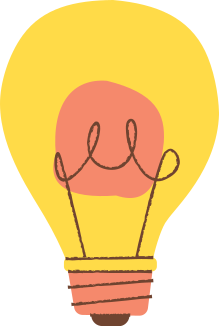 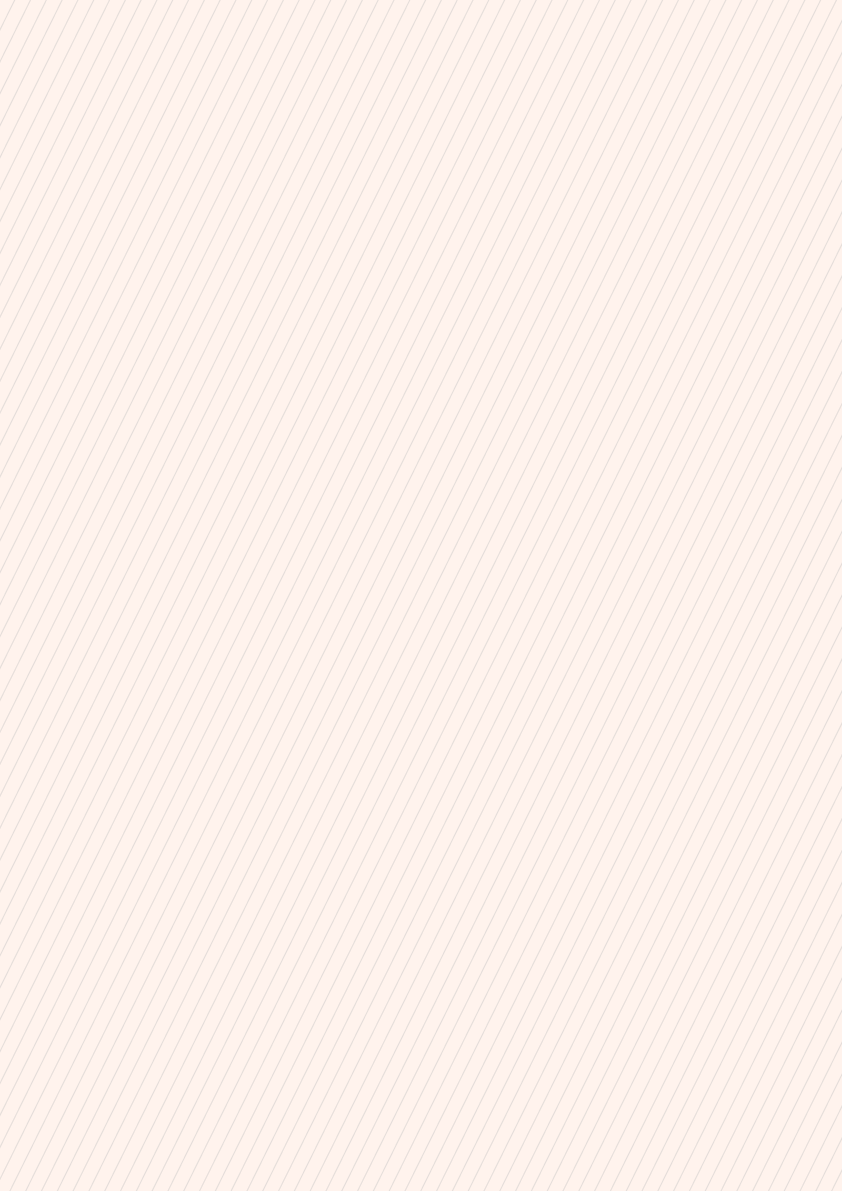 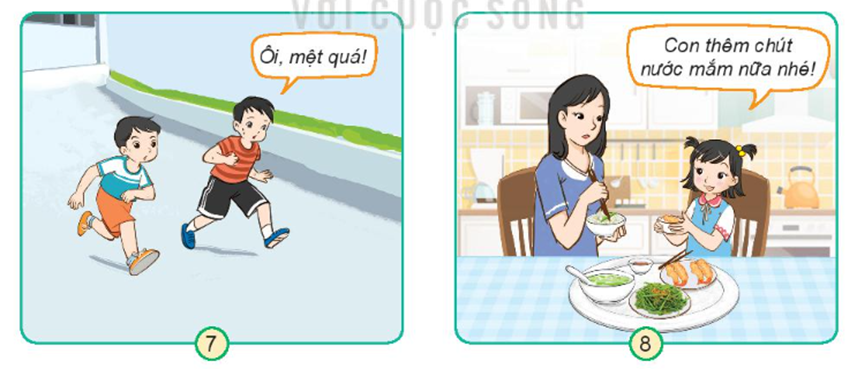 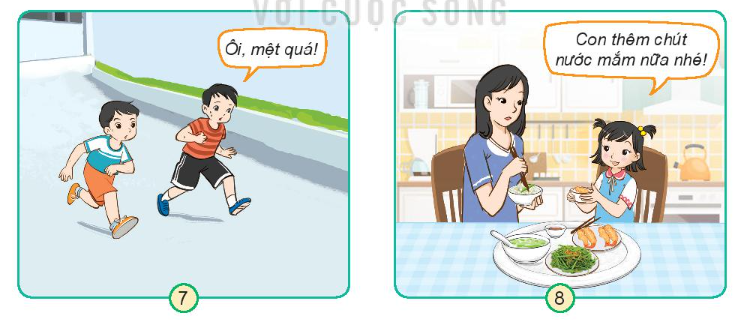 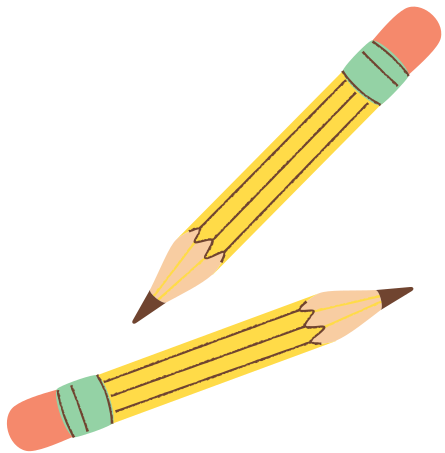 Vận động thể dục thể thao quá mức
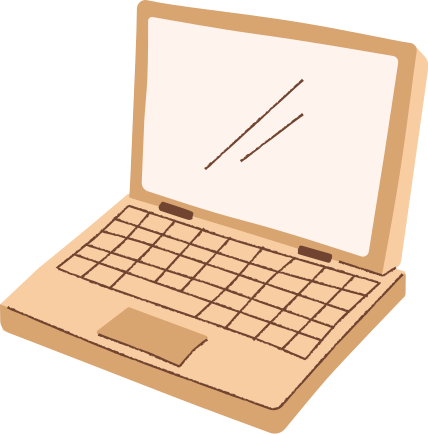 Ăn đồ ăn mặn
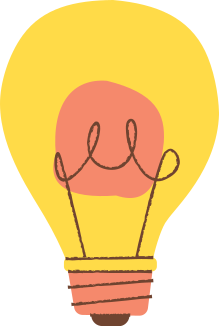 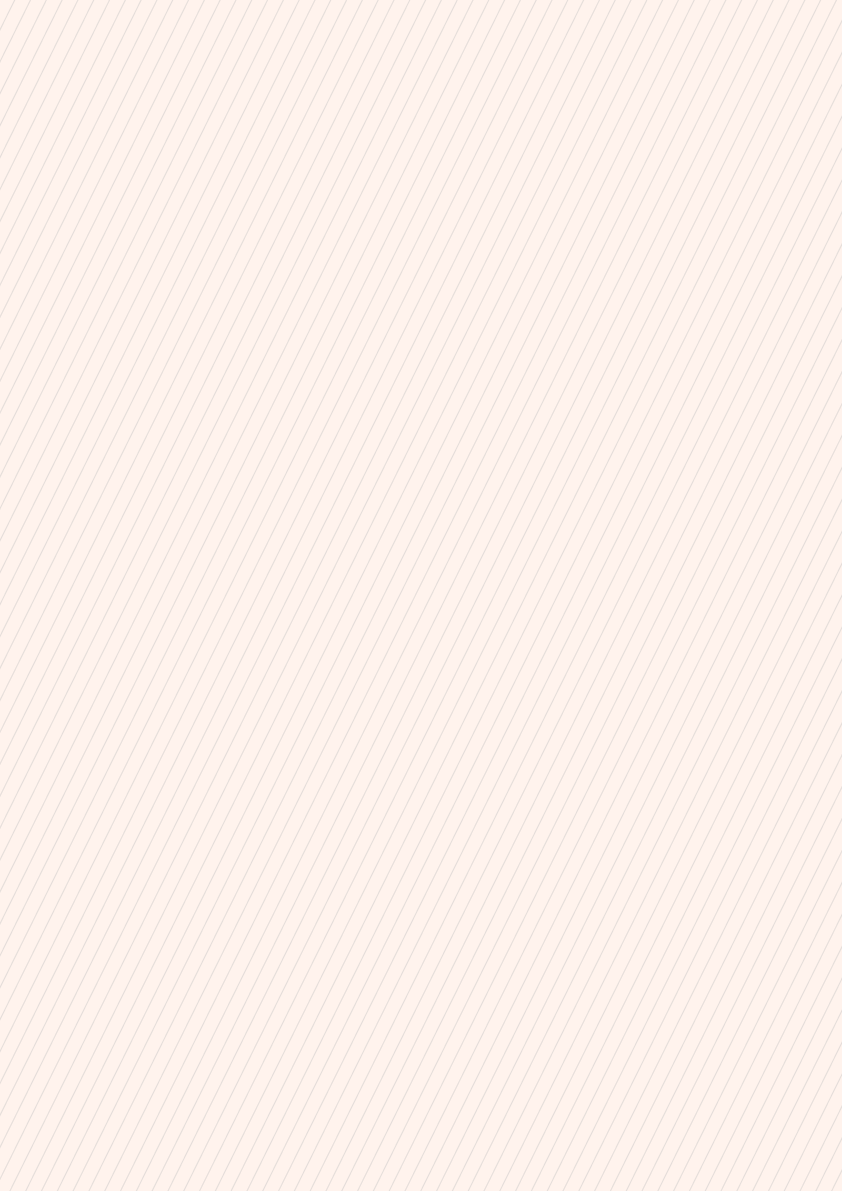 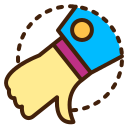 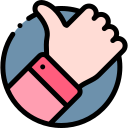 Hoạt động nên tránh
Hoạt động nên làm
Mặc, đi đồ chật hẹp
Bị ốm nhưng không đi khám
Vận động quá sức
Ăn uống mặn
Vận động thể dục thể thao
Chơi bóng đá
Trồng cây
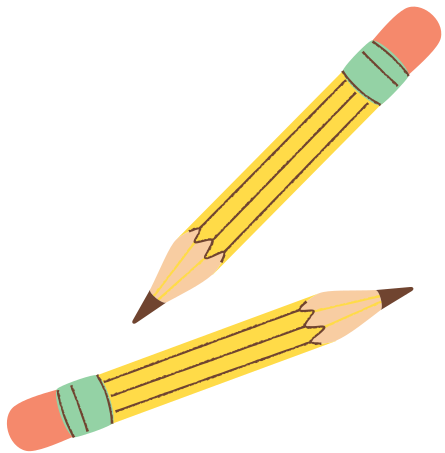 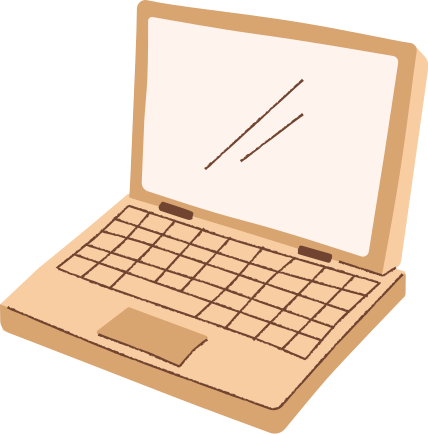 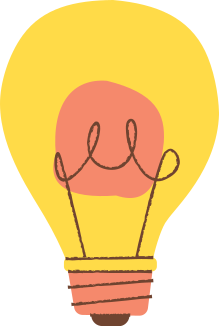 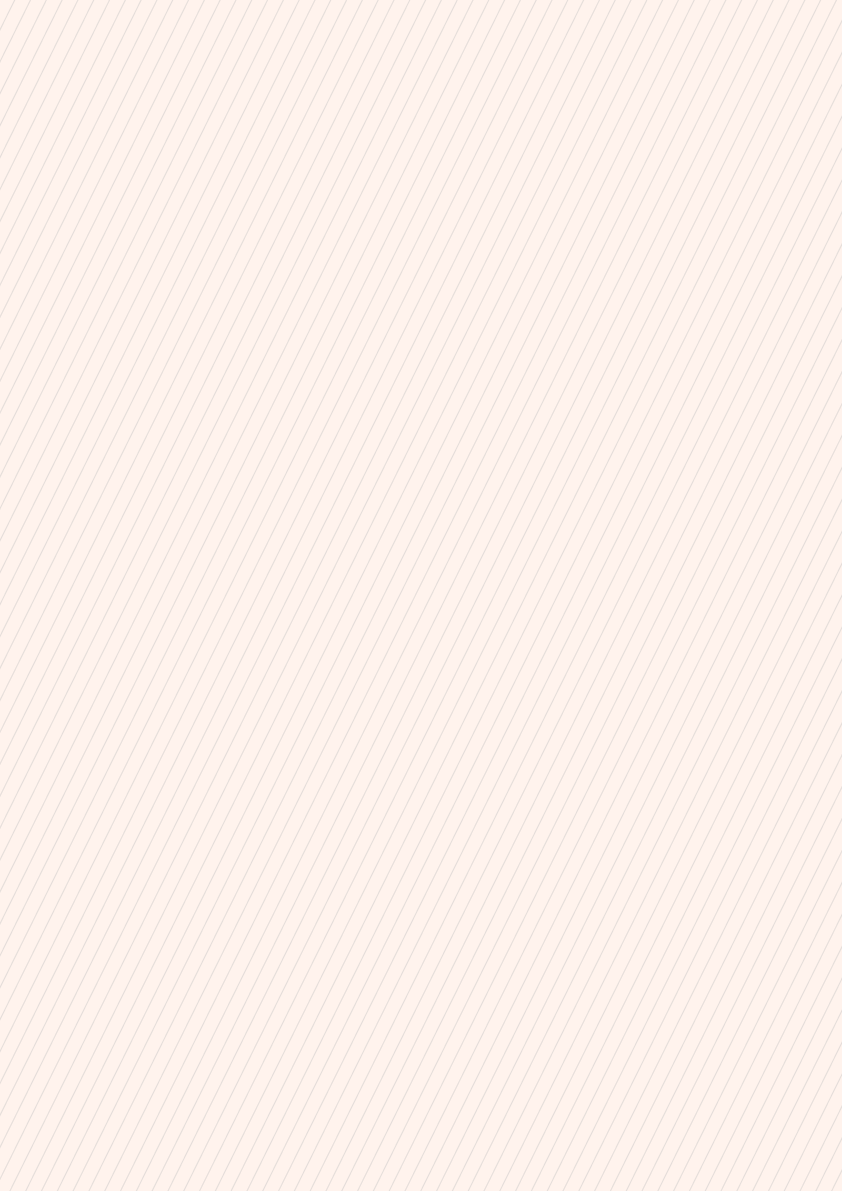 Đọc phần “Em có biết”
Bệnh thấp tim là bệnh dễ bị mắc ở lứa tuổi học sinh tiểu học.
Bệnh có thể dẫn đến hở van tim, viêm cơ tim, suy tim bà có thể gây tử vong.
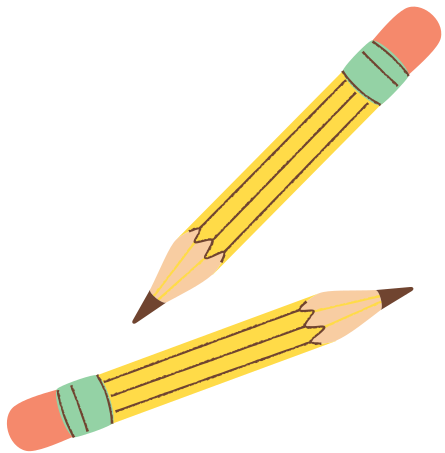 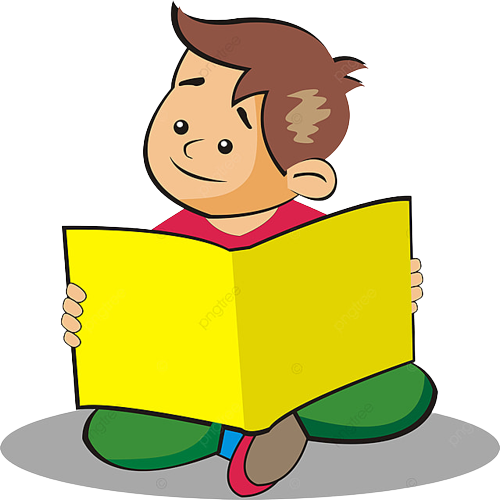 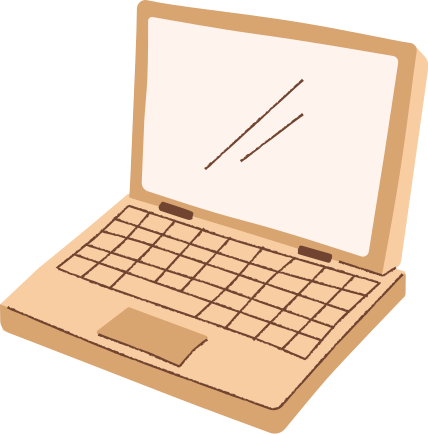 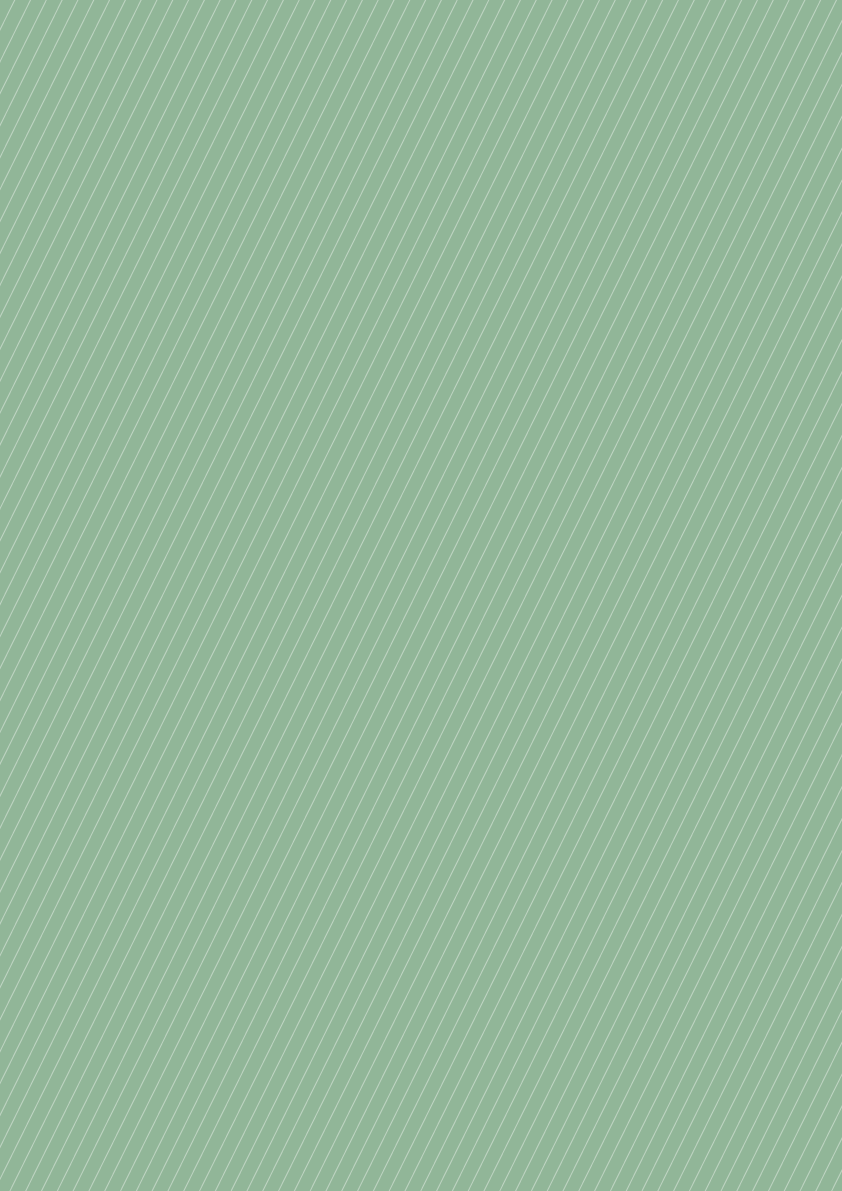 Đọc trước nội dung bài mới, chuẩn bị các dụng cụ cần thiết cho bài học ngày hôm sau.
HƯỚNG DẪN VỀ NHÀ
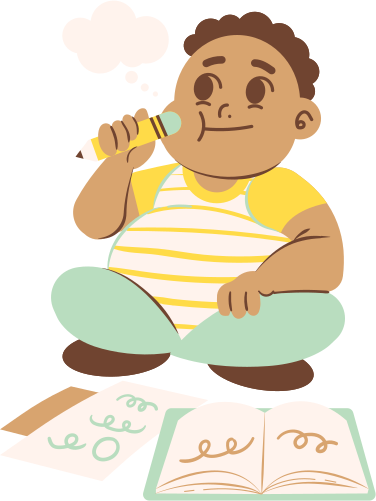 Ôn tập lại nội dung chính của buổi học ngày hôm nay. Làm bài tập đầy đủ.
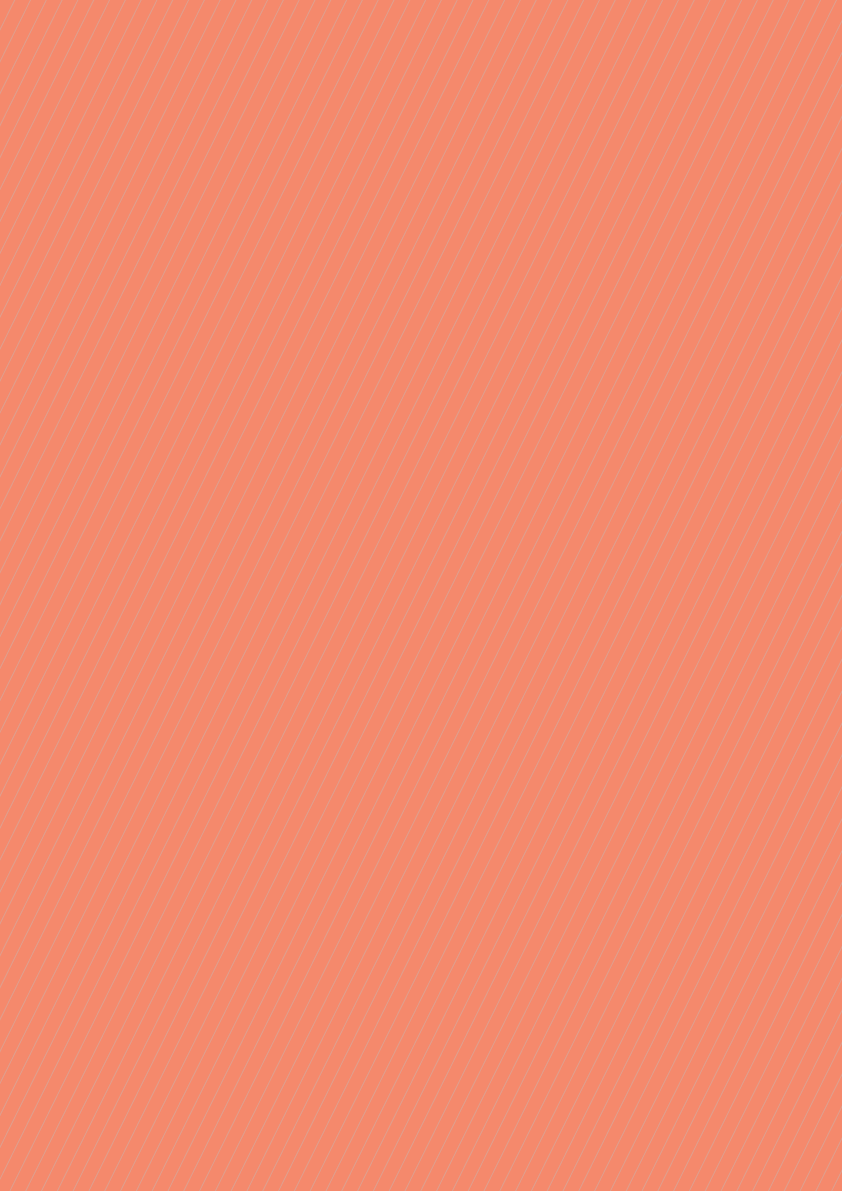 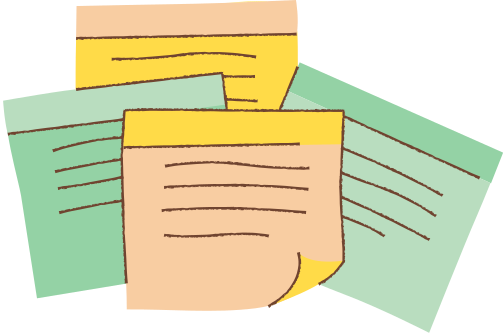 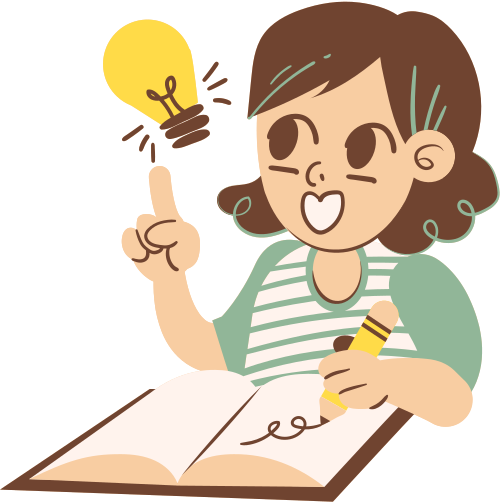 TIẾT 2
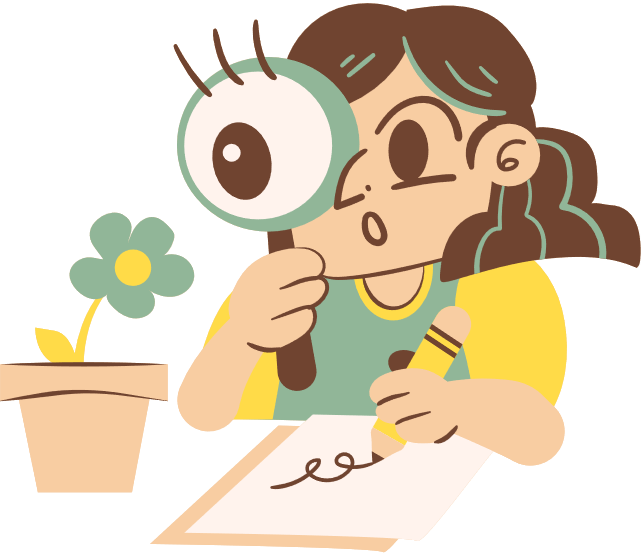 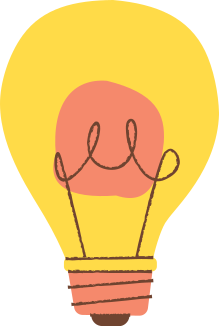 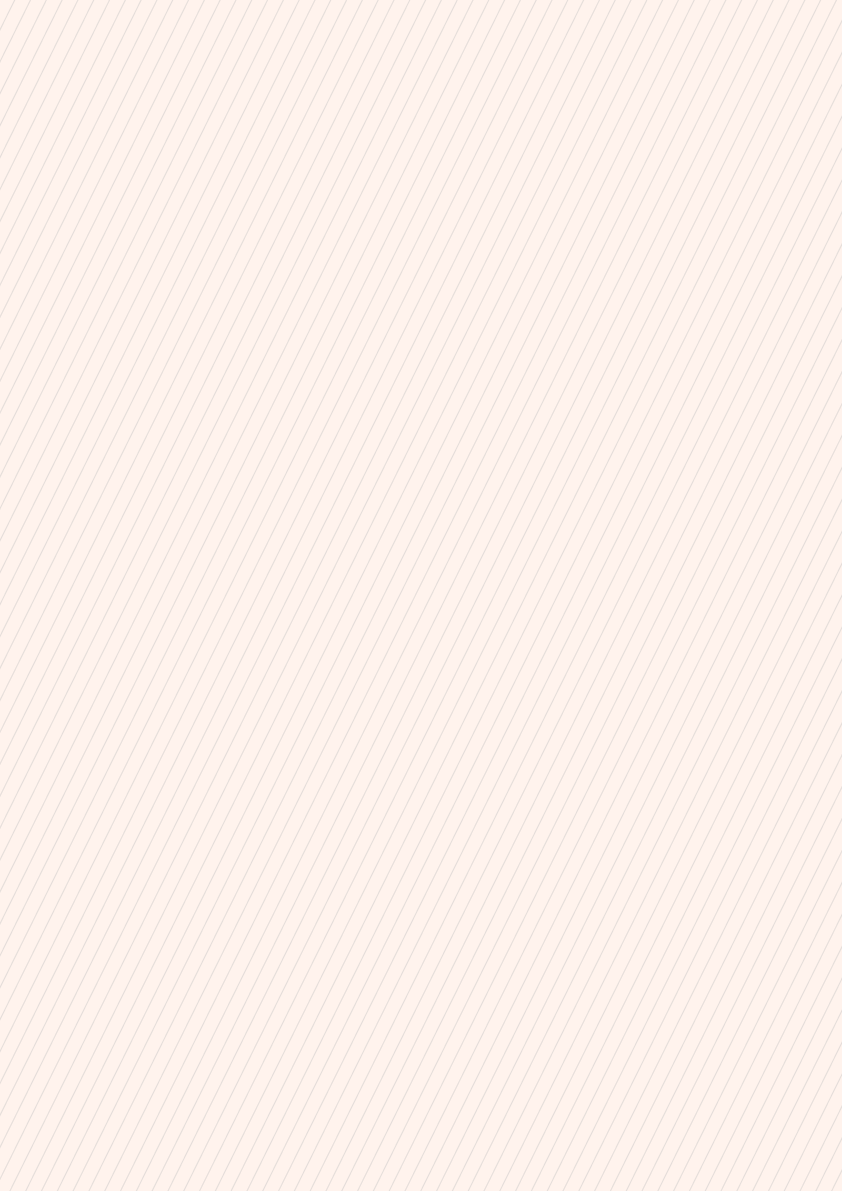 1. Hoạt động thực hành
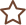 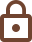 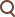 Làm việc nhóm
Đọc yêu cầu trang 88 và hoàn thành nhiệm vụ
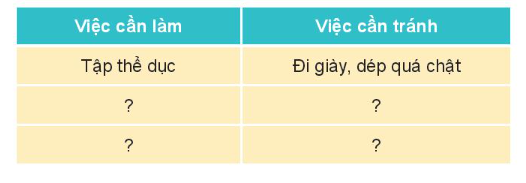 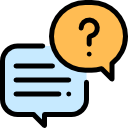 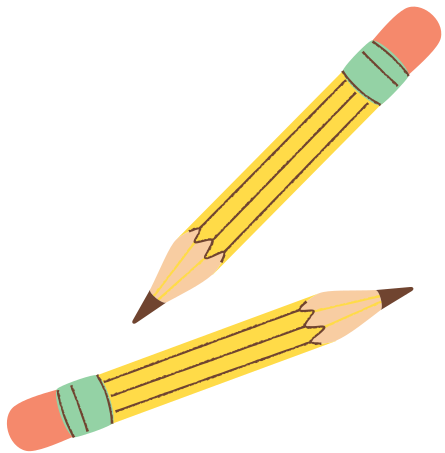 Hoàn thành bảng những việc nên làm, không nên làm để chăm sóc và bảo vệ cơ quan tuần hoàn theo gợi ý.
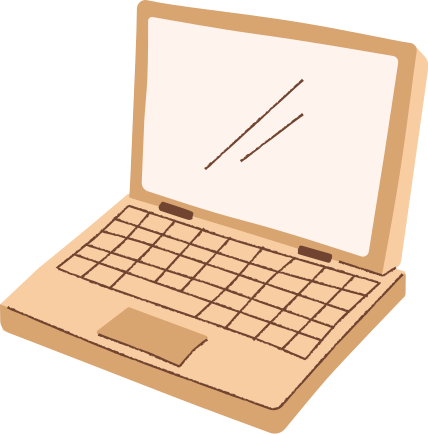 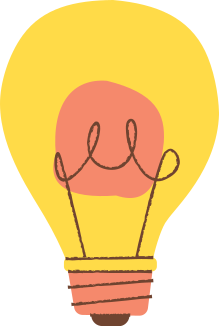 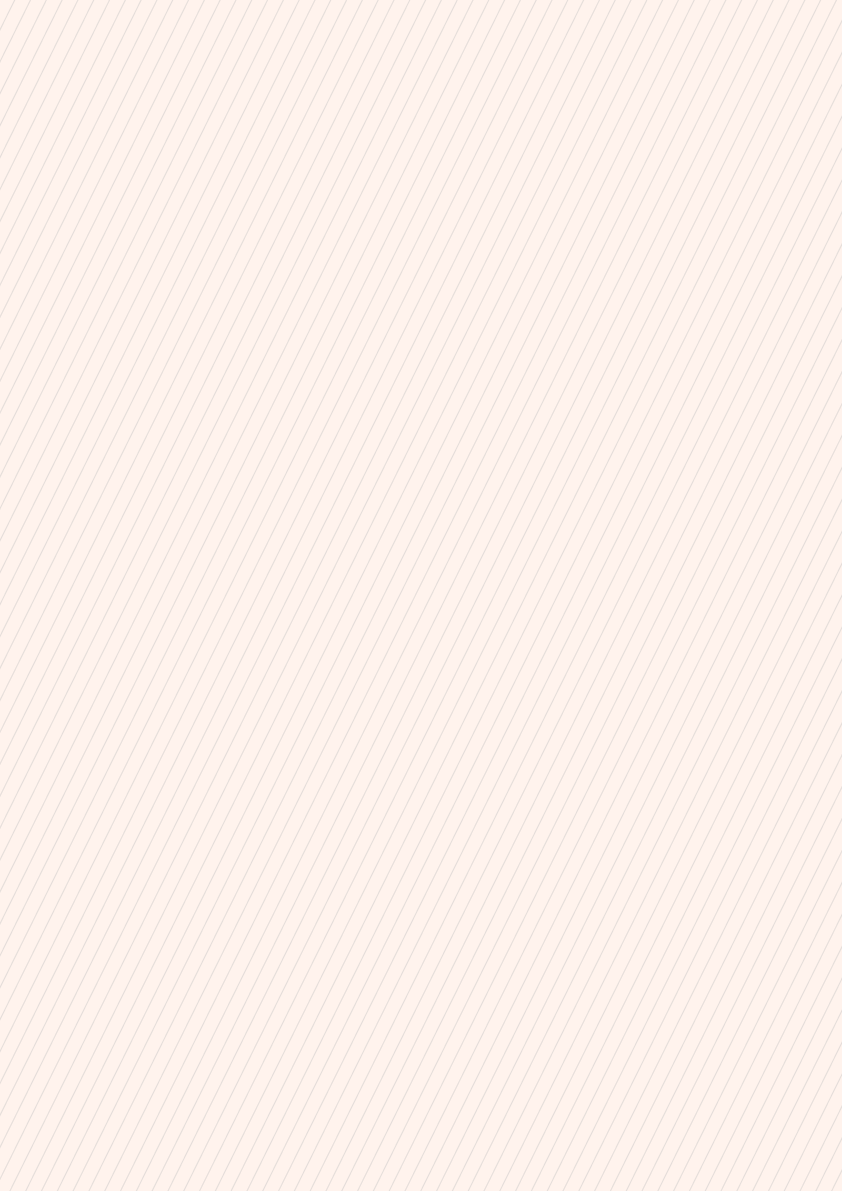 Cùng chia sẻ với các bạn cùng nhóm lí do vì sao cần tránh các việc làm em đã nêu:
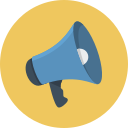 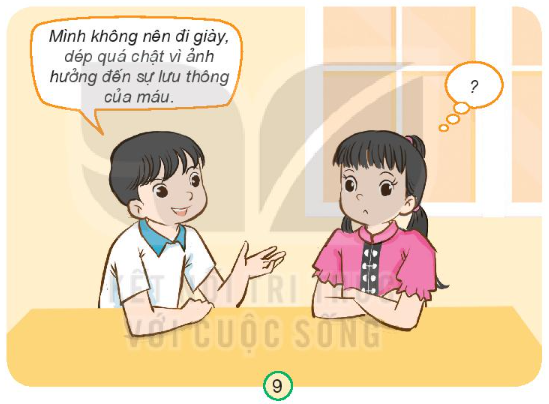 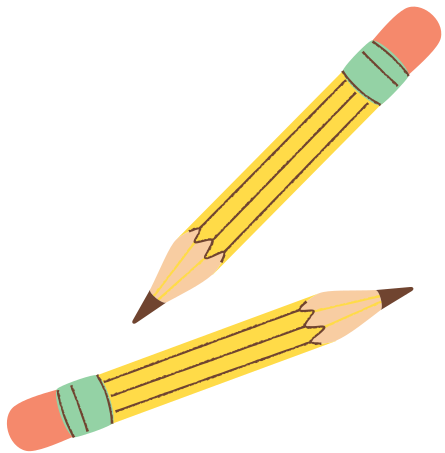 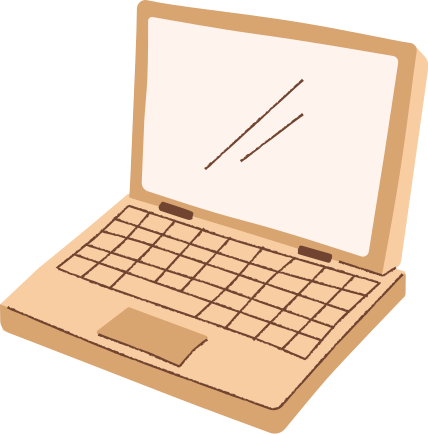 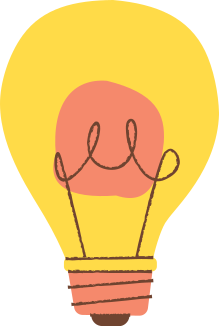 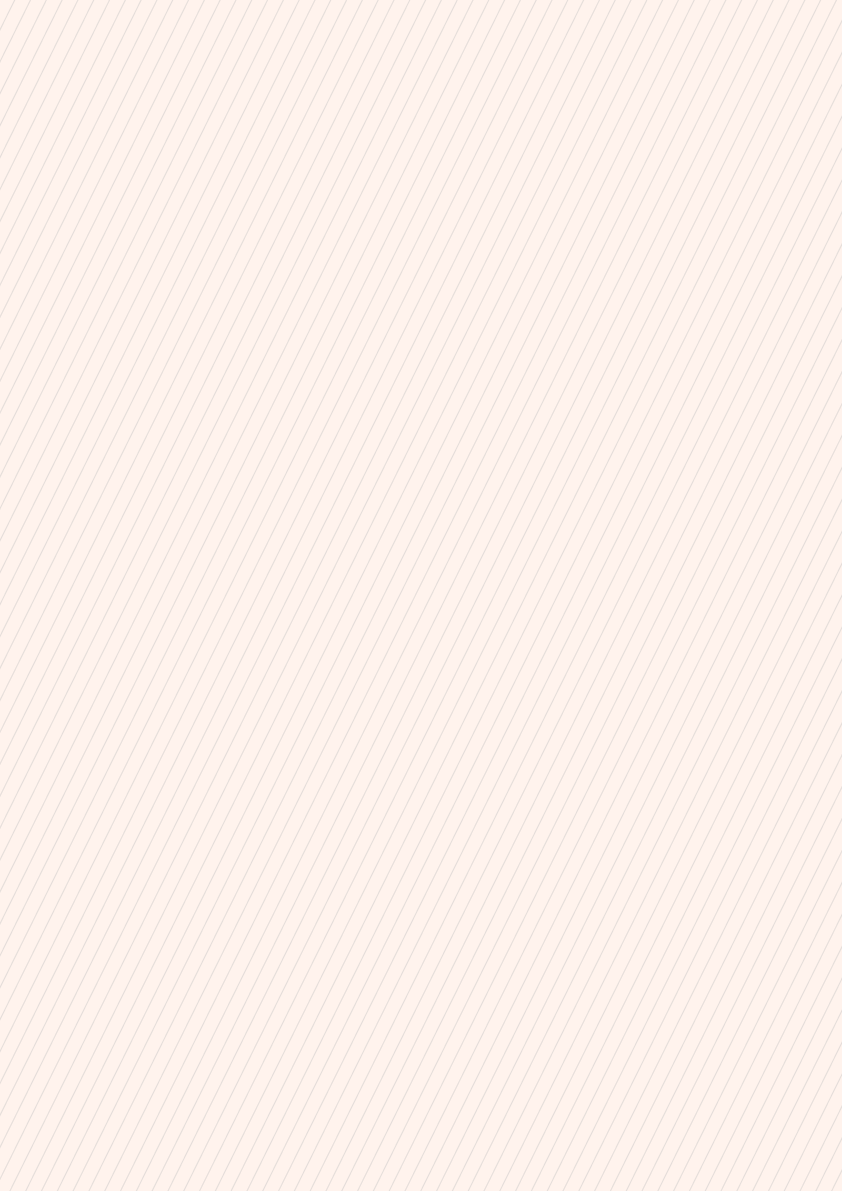 2. Hoạt động vận dụng
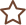 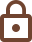 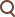 Quan sát hình 10 trong SGK và thảo luận các trường hợp
Điều gì sẽ xảy ra với cơ thể chúng ta nếu:
Vận động quá sức.
Mặc quần áo quá chật.
Ăn quá nhiều muối.
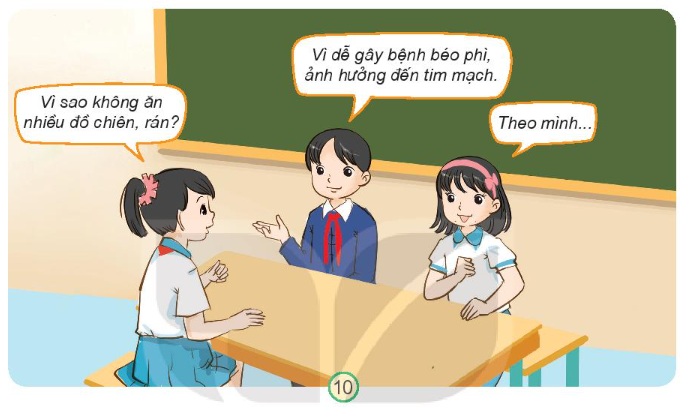 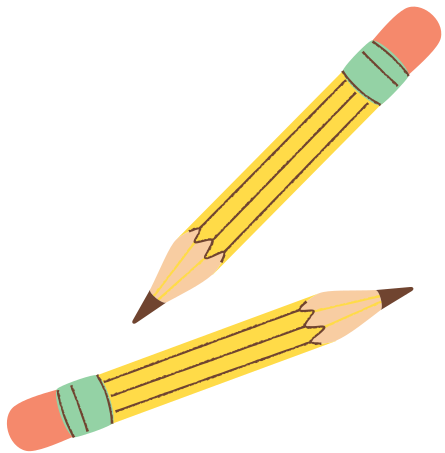 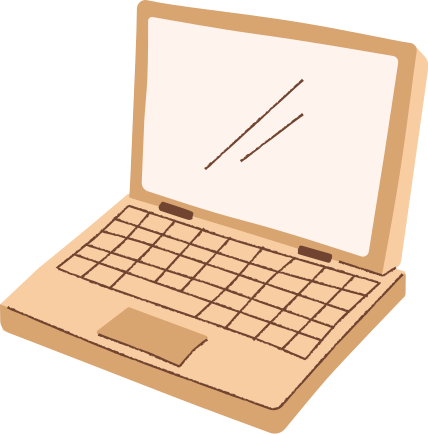 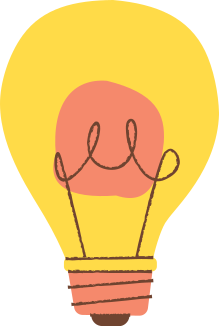 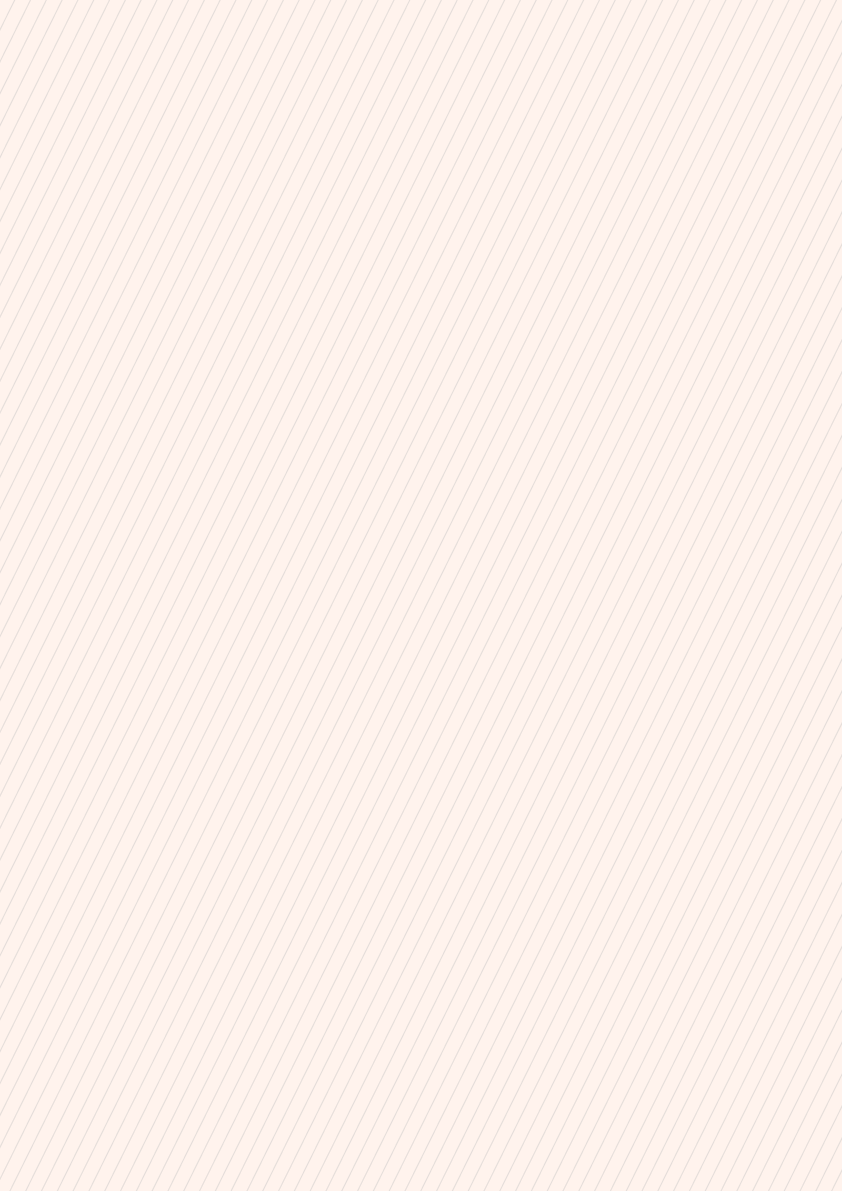 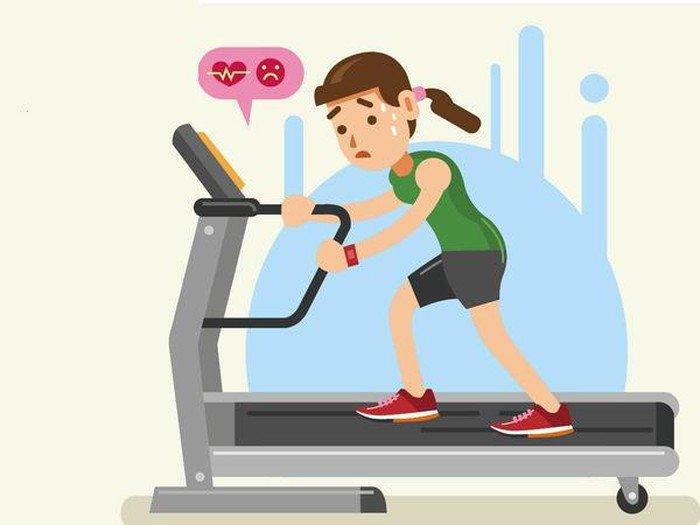 Nếu chúng ta vận động quá sức:
Nếu vận động quá sức thì cơ thể sẽ mệt mỏi, nhịp tim bất thường, suy giảm hệ miễn dịch, dễ cáu...
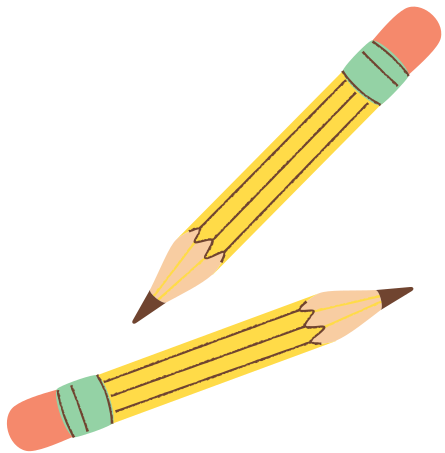 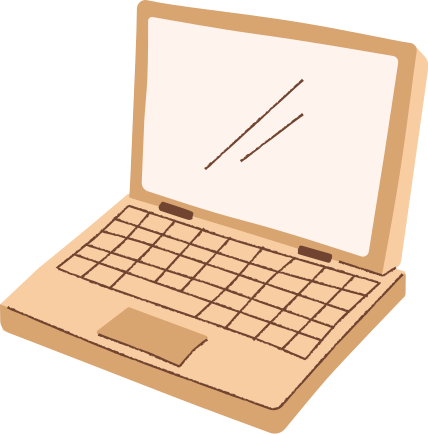 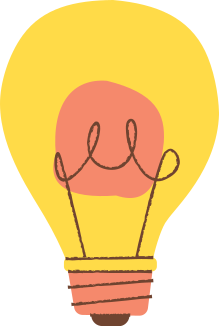 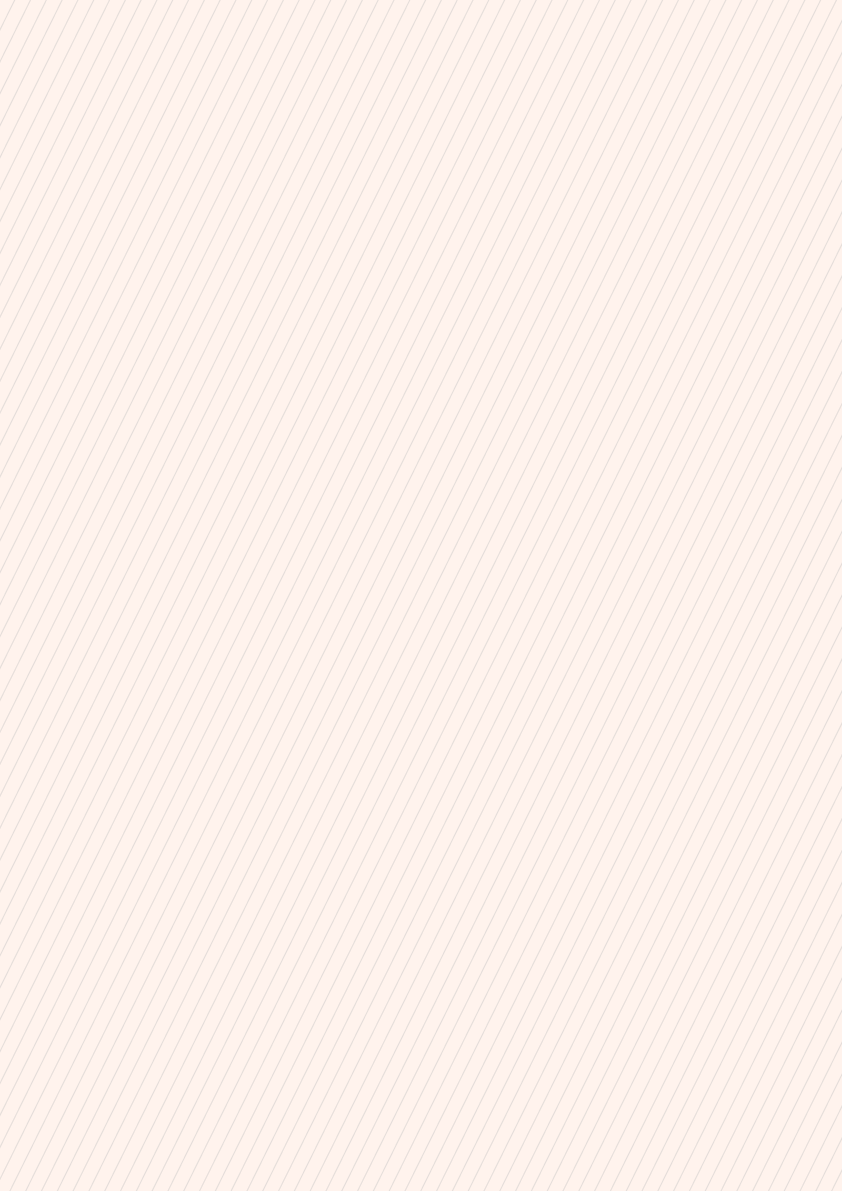 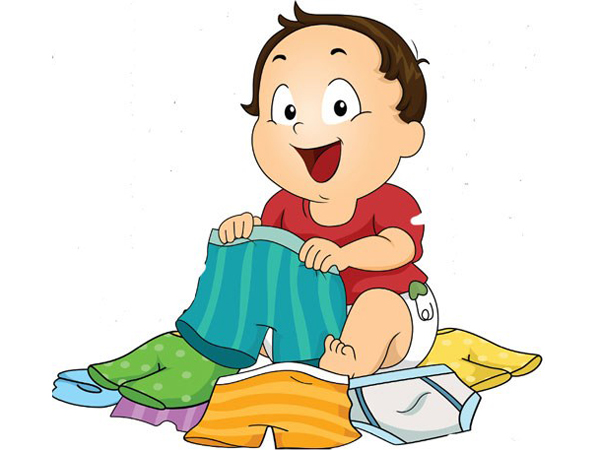 Nếu chúng ta mặc quần áo quá chật:
Khi mặc quần áo quá chật sẽ gây cong vẹo cột sống, gây khó khăn khi vận động, di chuyển,...
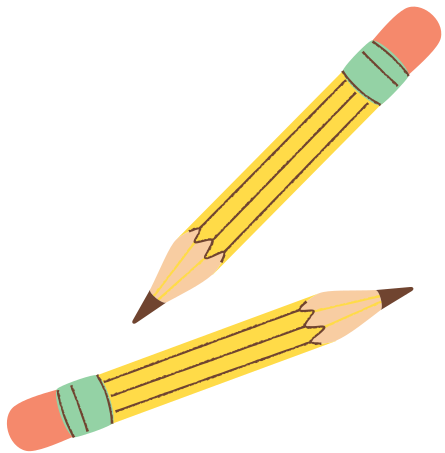 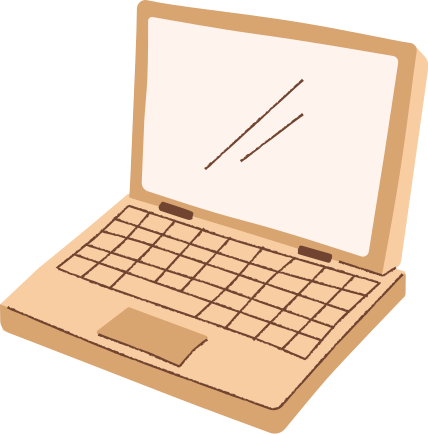 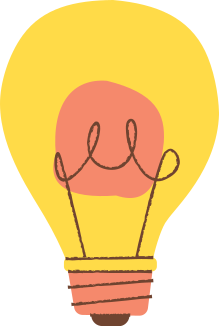 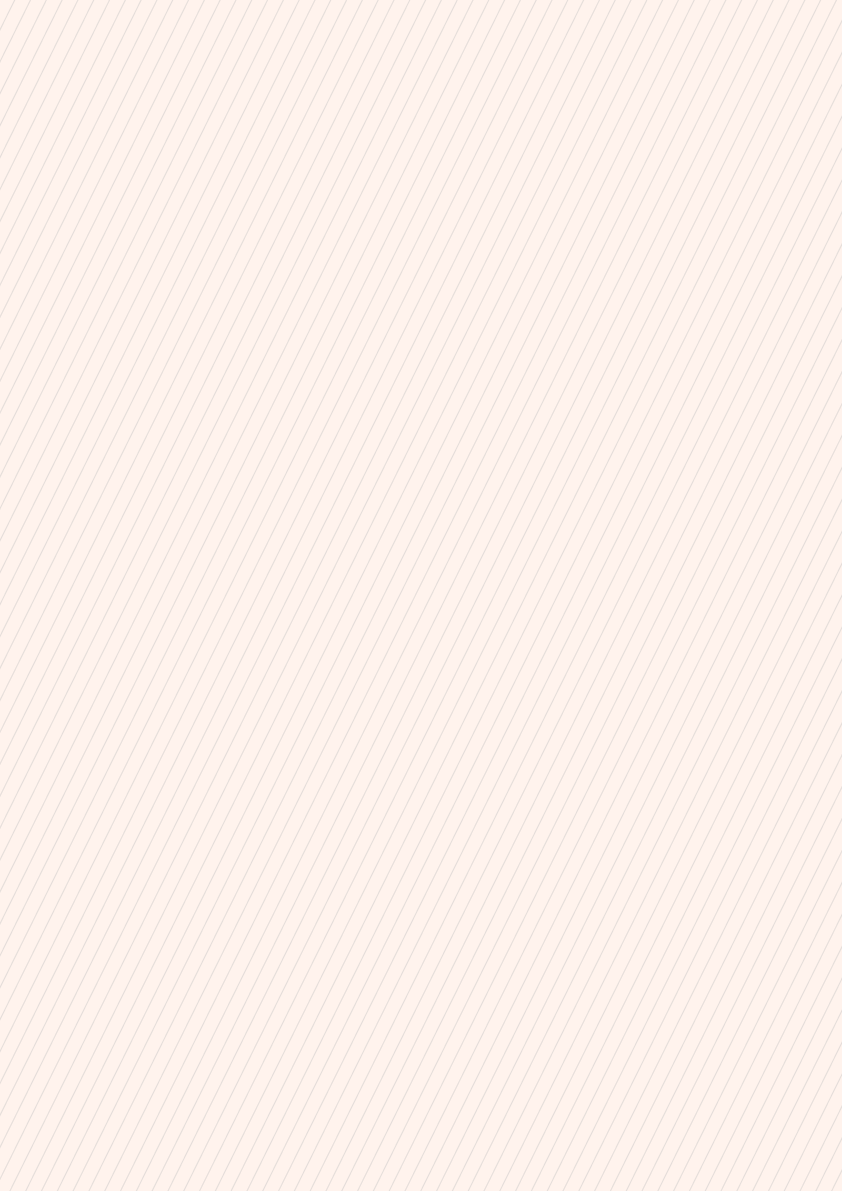 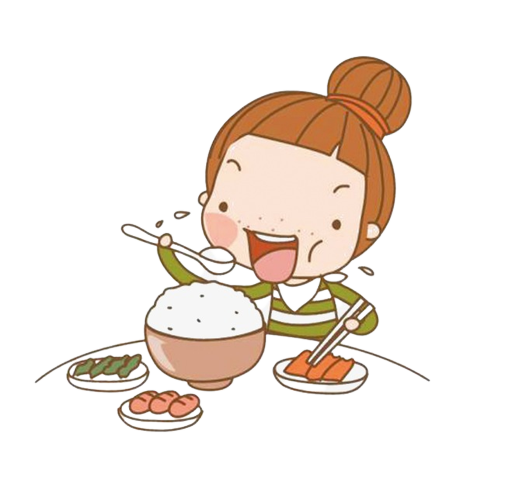 Nếu chúng ta ăn quá nhiều muối:
Nếu ăn quá nhiều muối có thể dẫn đến đột quy, ung thư dạ dày, cao huyết áp,...
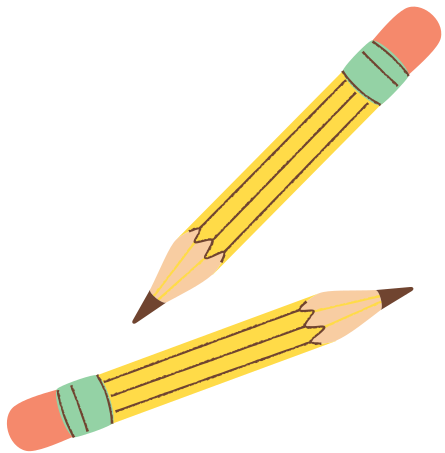 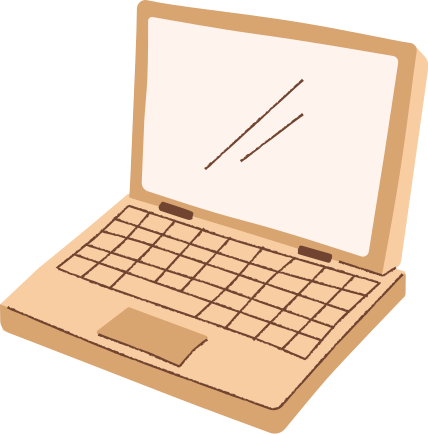 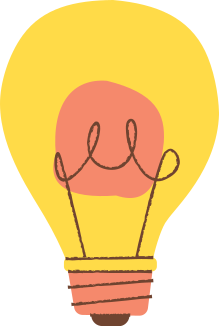 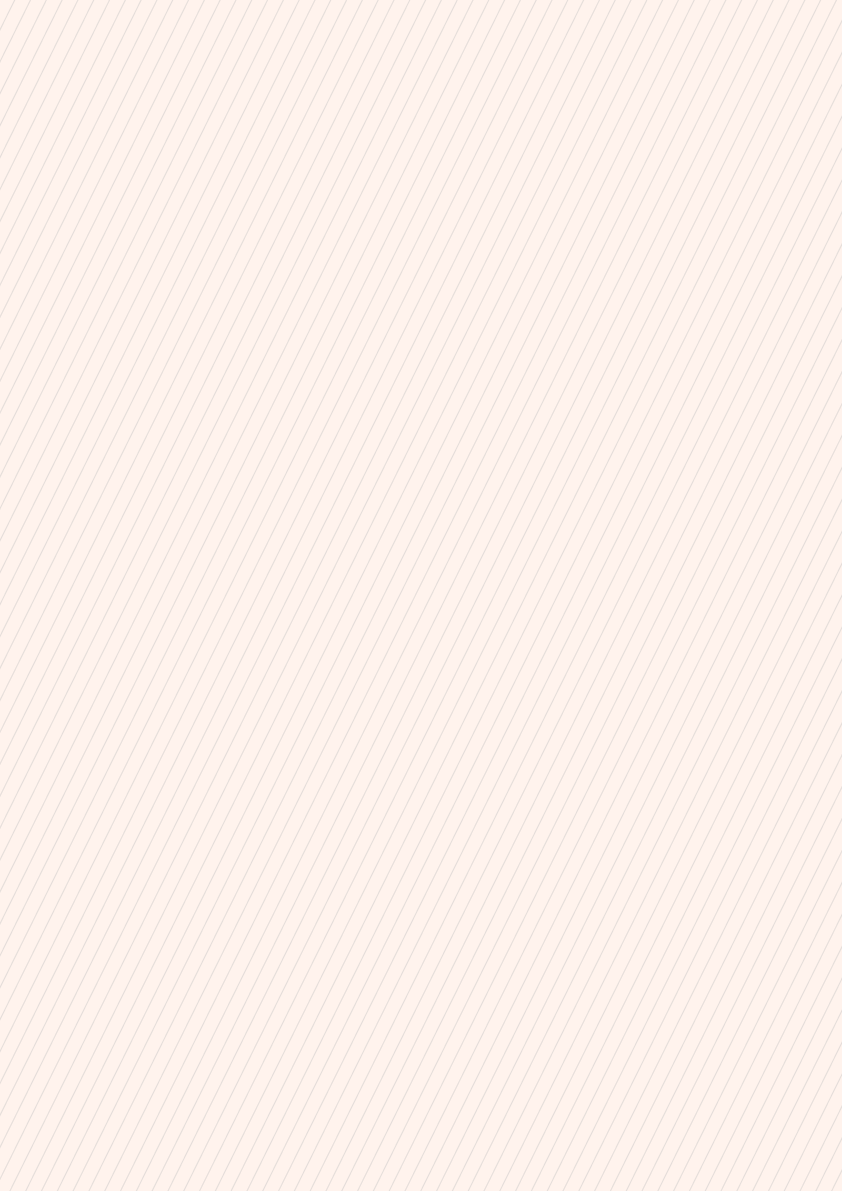 Để chăm sóc sức khỏe chúng ta cần:
Ăn, uống đầy đủ, nghỉ ngơi hợp lí; sử dụng các thức ăn, đô uống có lợi; học tập, vận động và vui chơi vừa sức; không sử dụng các chất kích thích như rượu, bia, thuốc lá,...
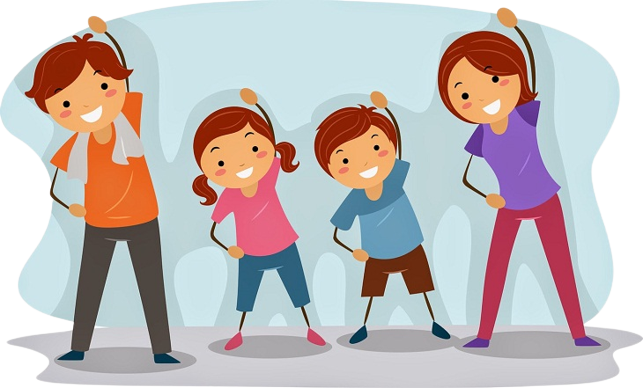 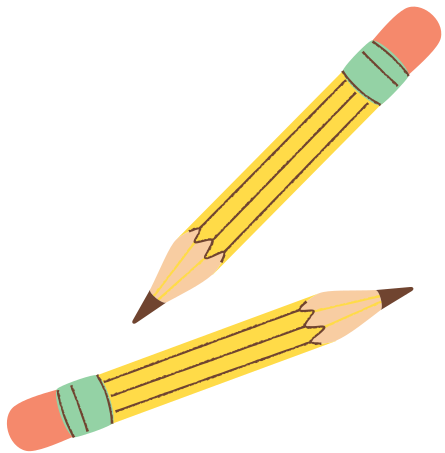 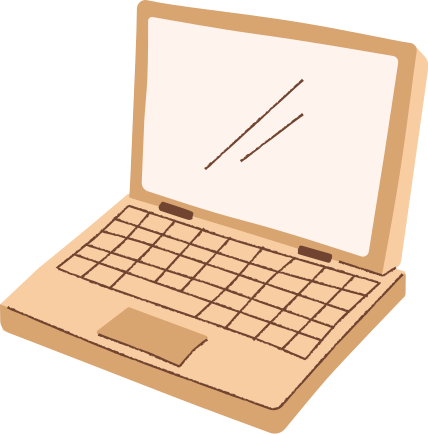 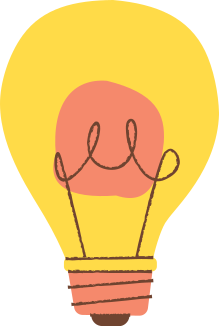 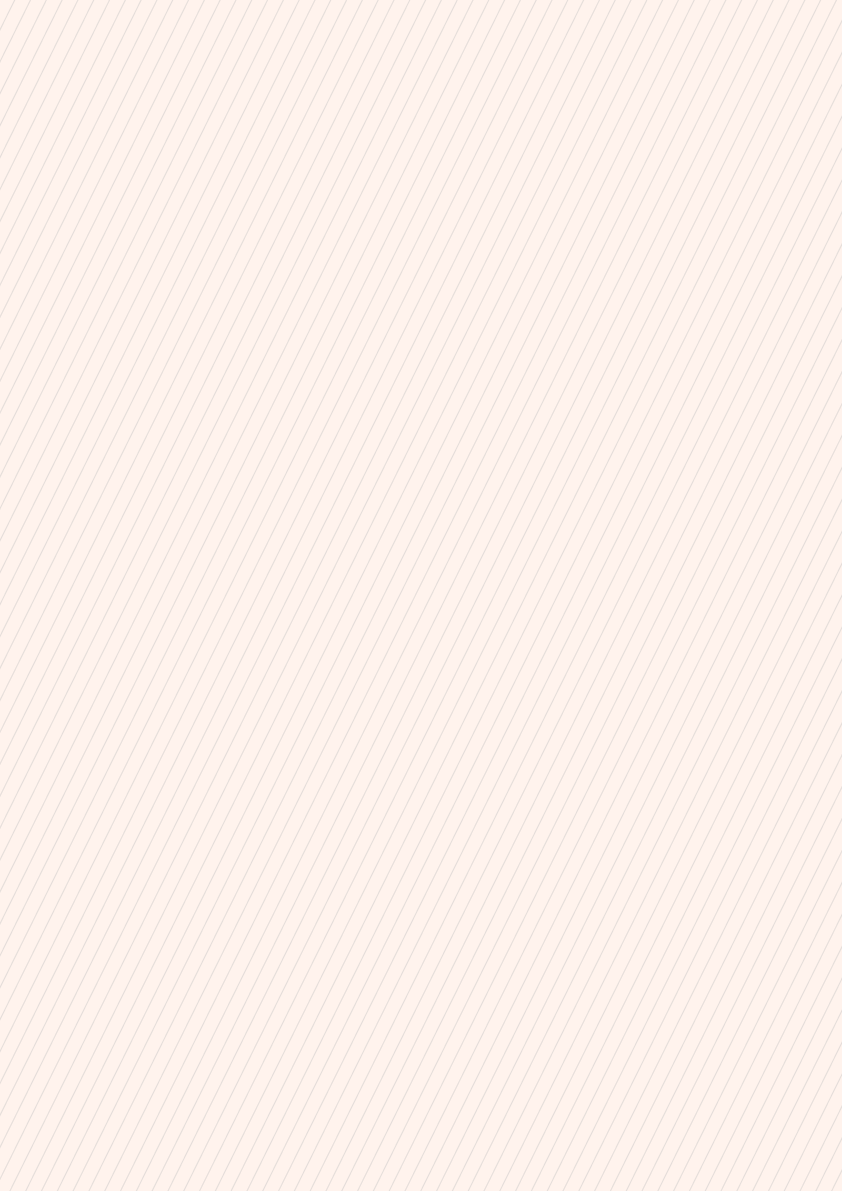 TỔNG KẾT
Đọc nội dung của ông Mặt Trời
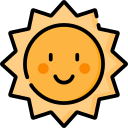 Để chăm sóc và bảo vệ cơ quan tuần hoàn chúng ta cần:
Ăn uống, nghỉ ngơi hợp lí.
Sử dụng các thức ăn, đồ uống có lợi.
Học tập, vận động và vui chơi vừa sức.
Không sử dụng các chất kích thích như rượu, bia, thuốc lá…
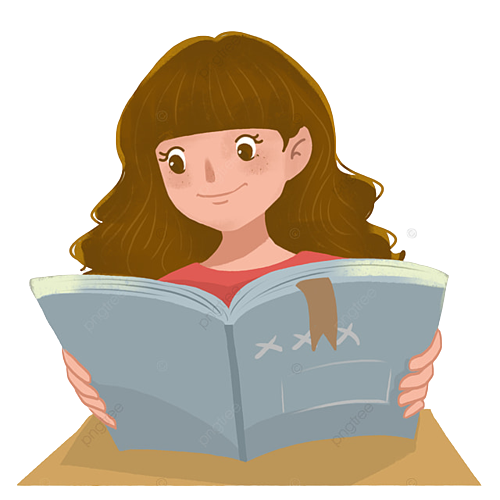 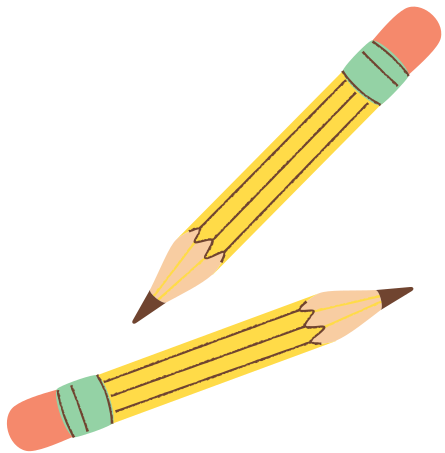 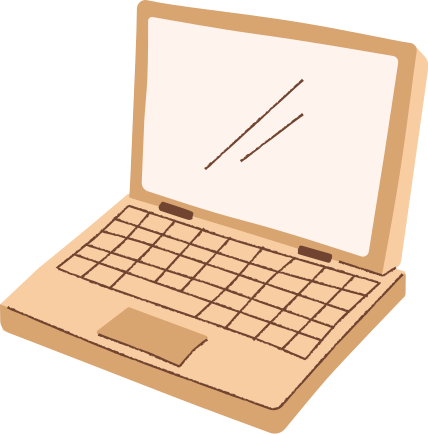 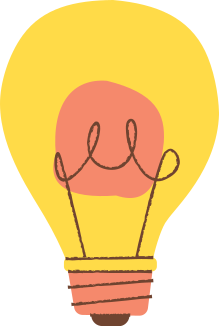 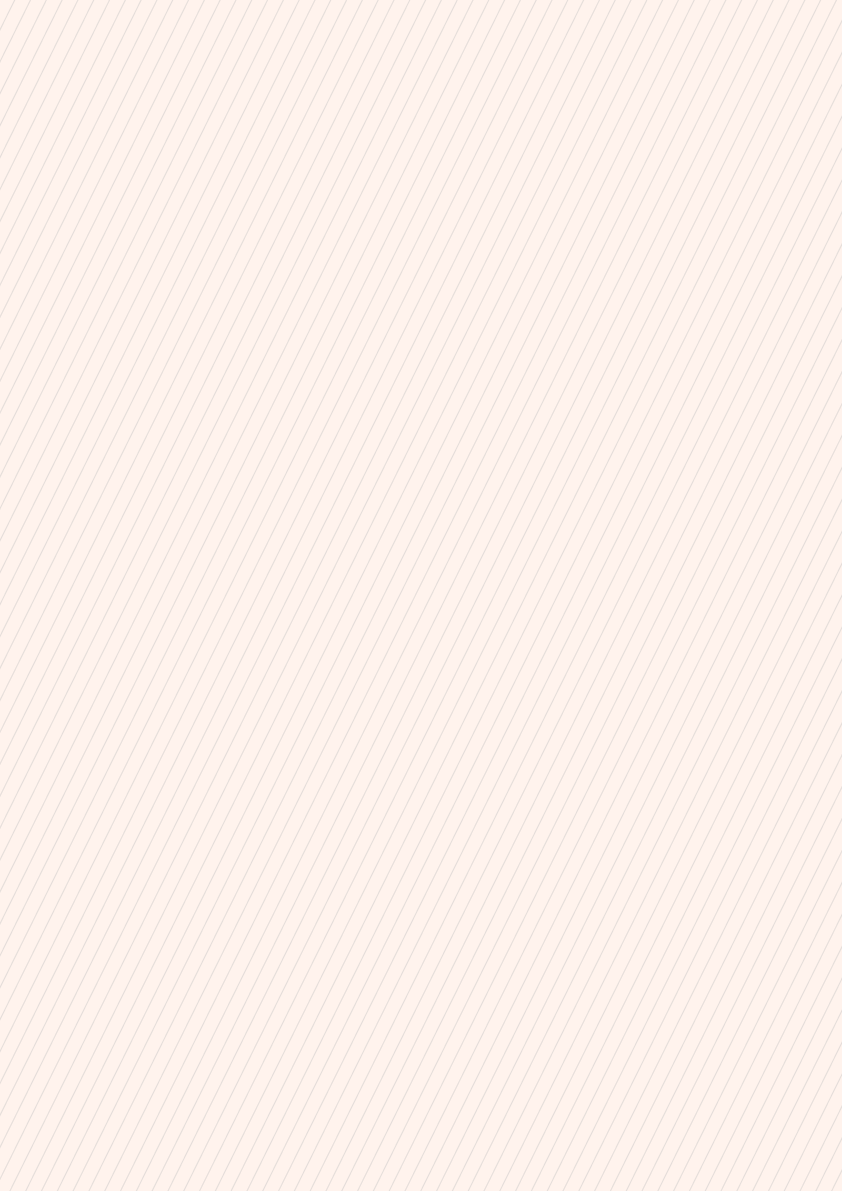 Quan sát tranh
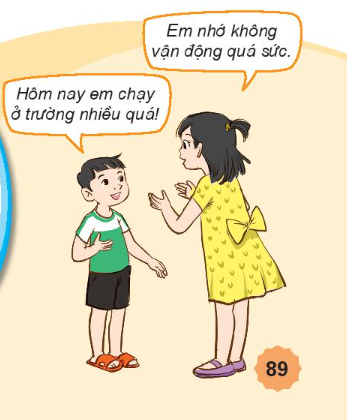 Các em quan sát tranh và trả lời các câu hỏi:
+ Miêu tả hình ảnh bức tranh.
+ Bức tranh và lời thoại nhắc nhở em điều gì?
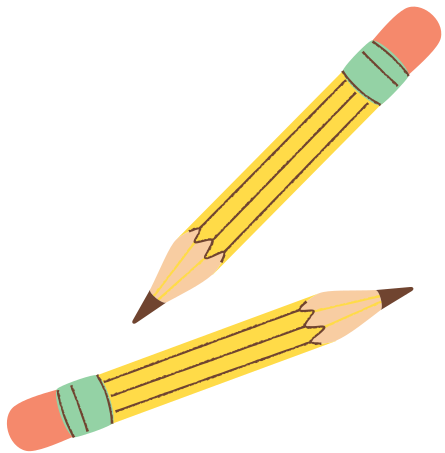 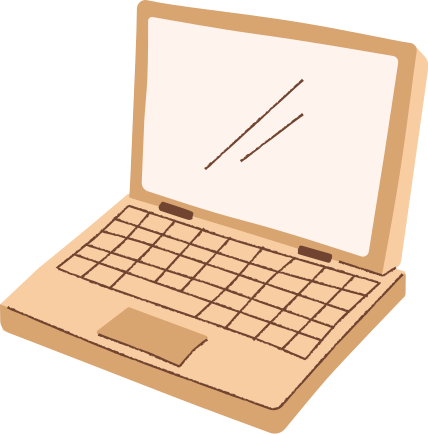 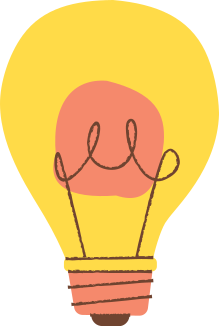 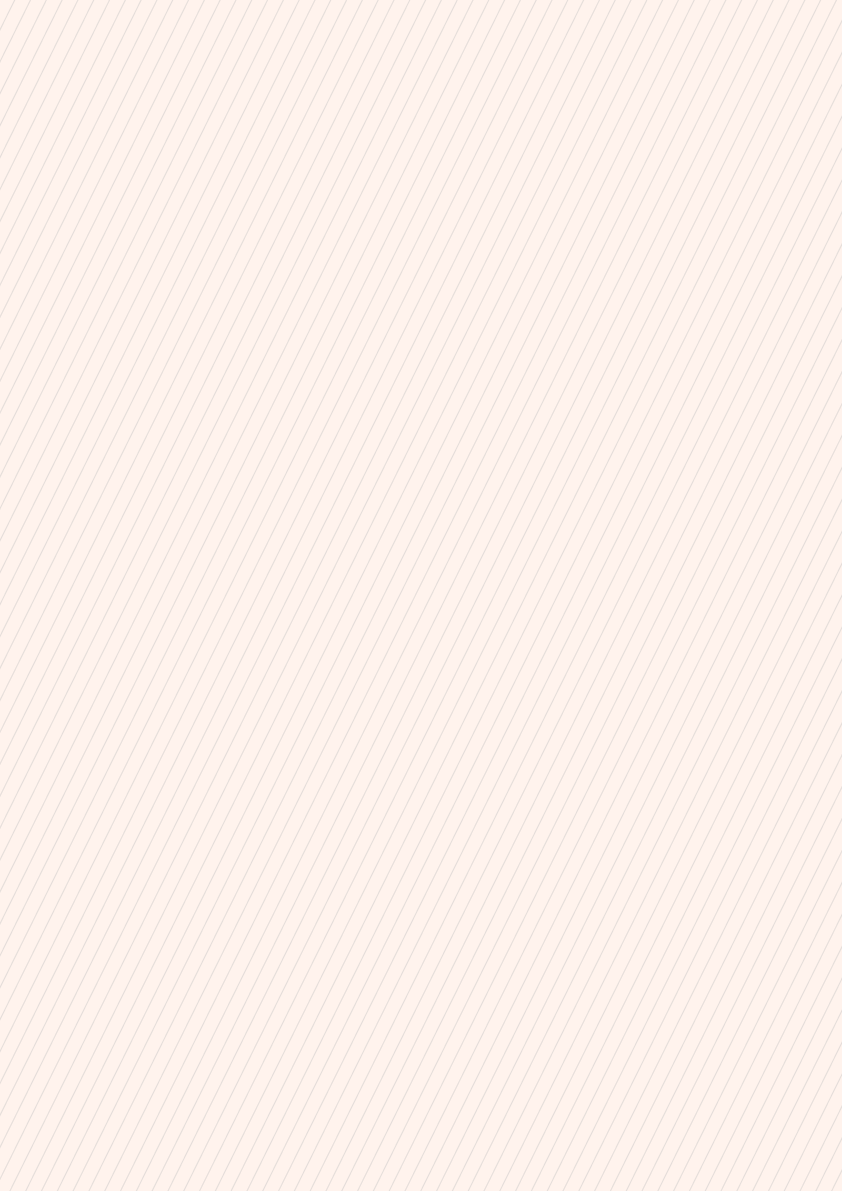 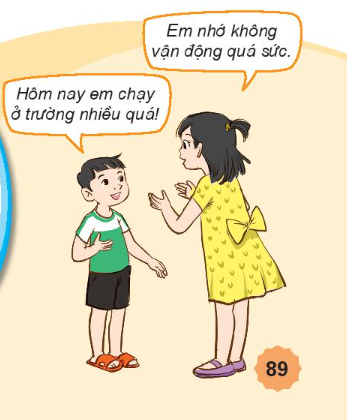 Chị khuyên em không nên vận động quá sức để giữ gìn sức khỏe.
Bức tranh vẽ 2 chị em đang nói chuyện với nhau.
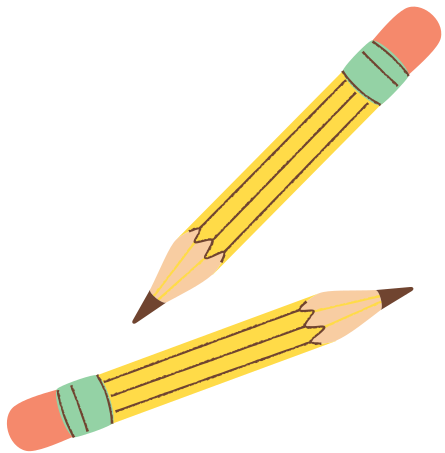 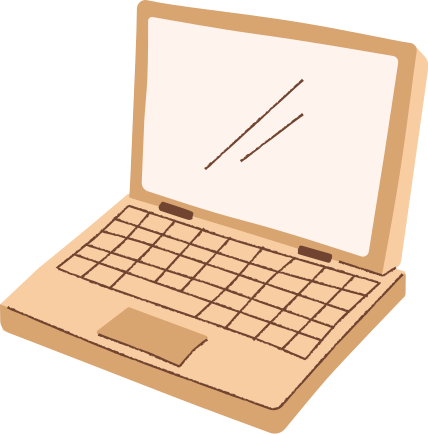 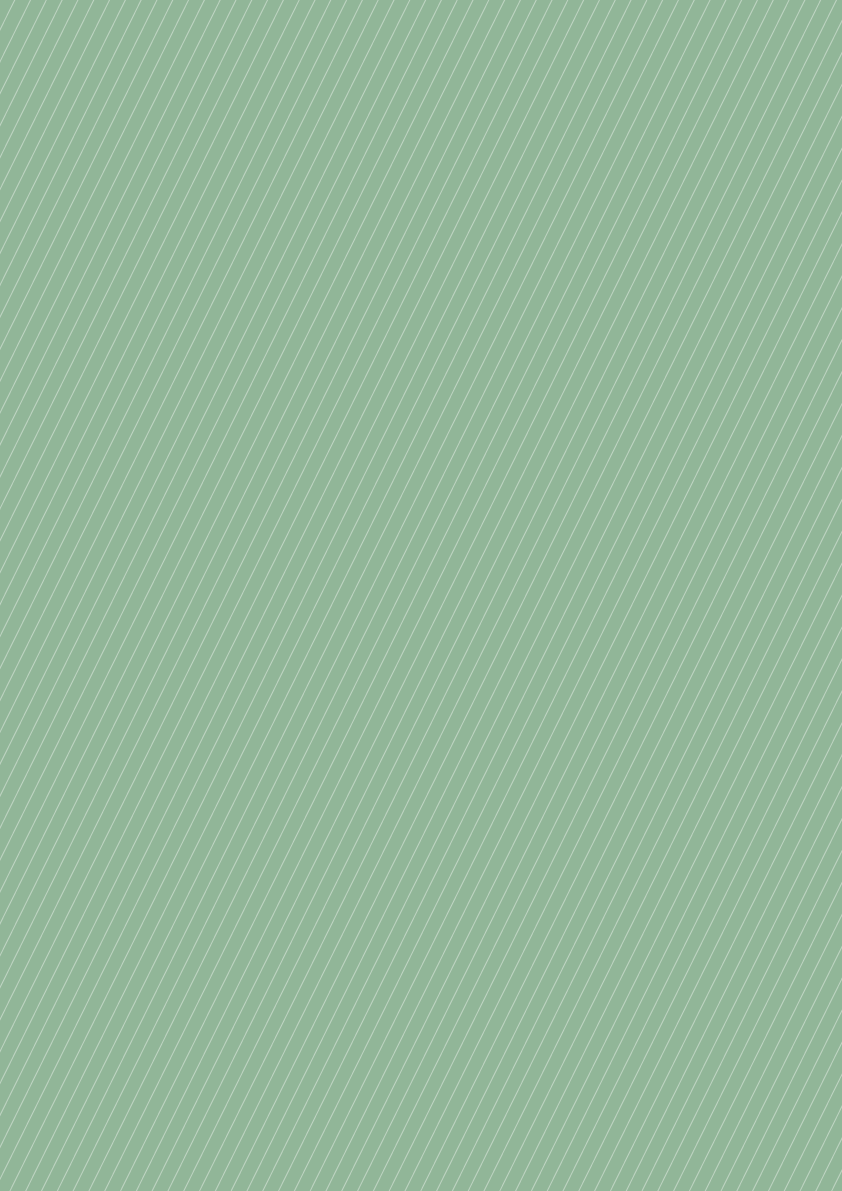 Đọc trước nội dung bài mới, chuẩn bị các dụng cụ cần thiết cho bài học ngày hôm sau.
HƯỚNG DẪN VỀ NHÀ
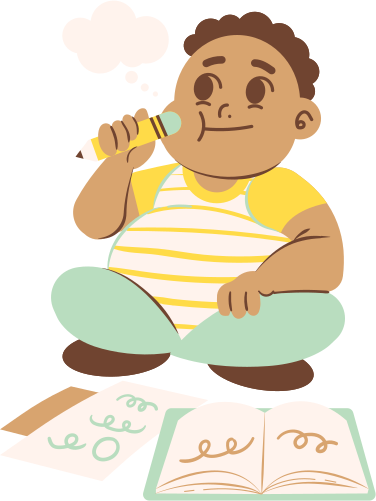 Ôn tập lại nội dung chính của buổi học ngày hôm nay. Làm bài tập đầy đủ.
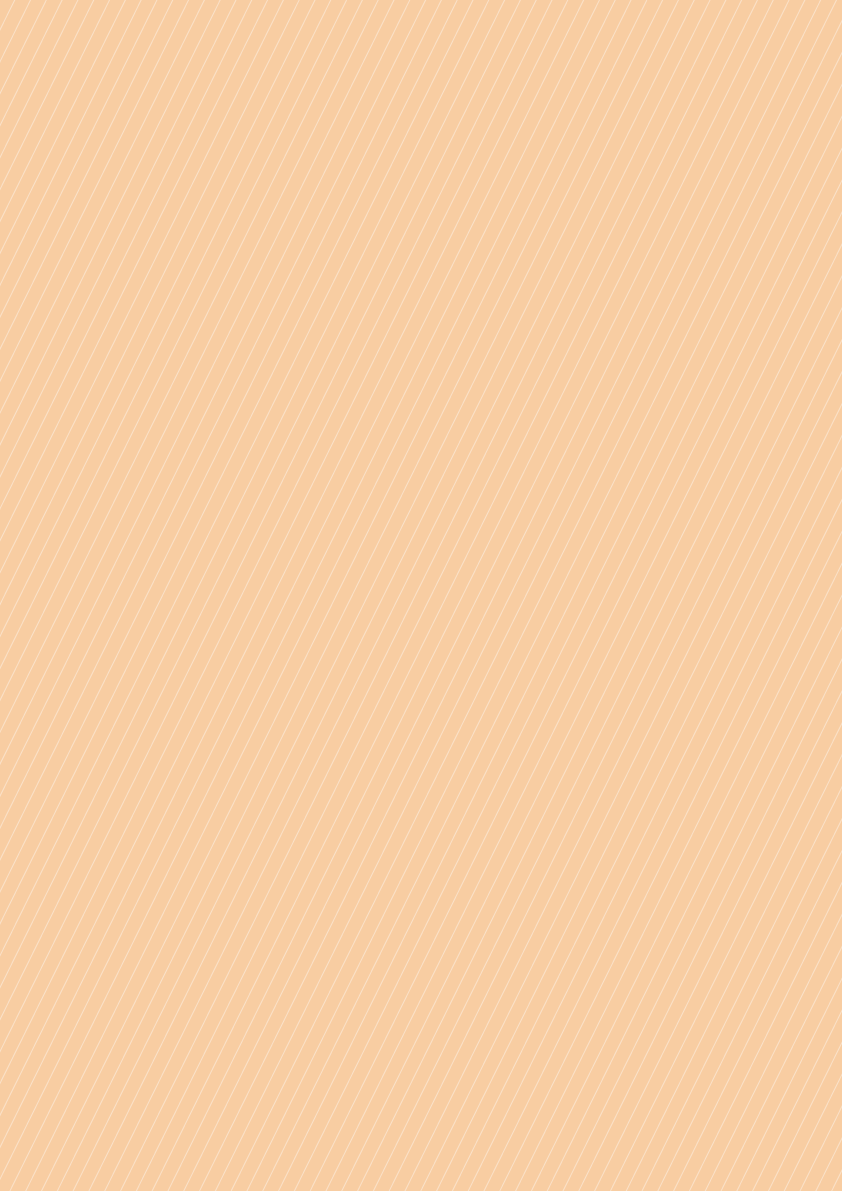 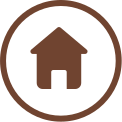 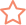 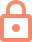 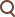 CẢM ƠN CÁC EM!
HẸN GẶP LẠI CÁC EM VÀO TIẾT HỌC SAU!
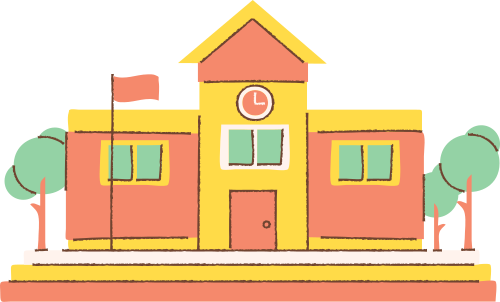